Ronde 3
Verband 1
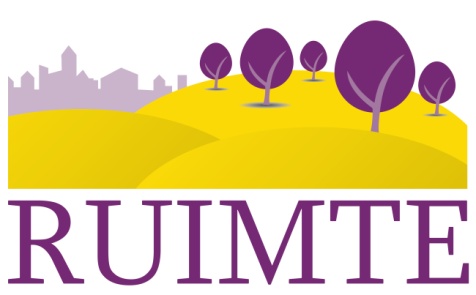 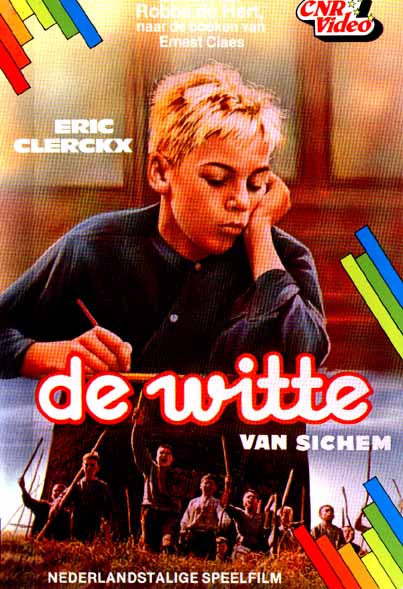 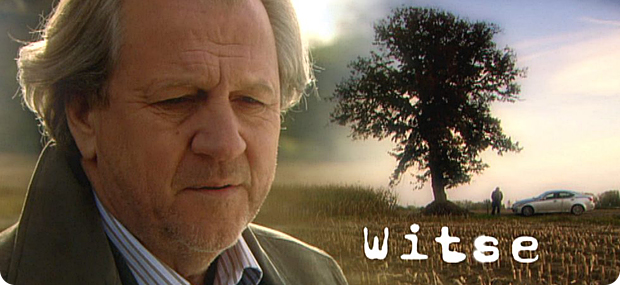 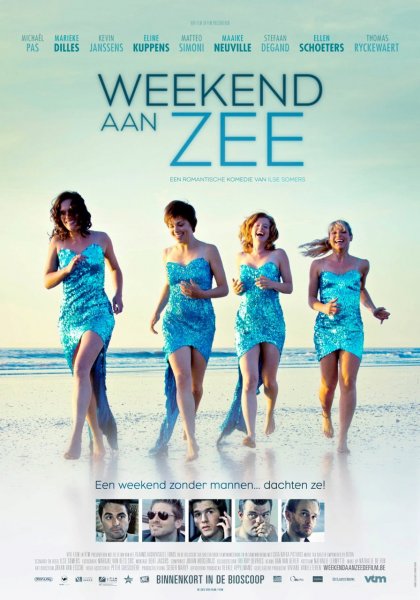 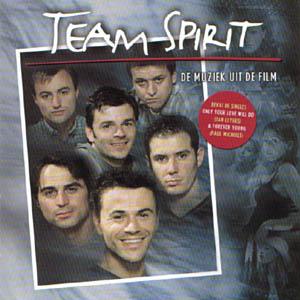 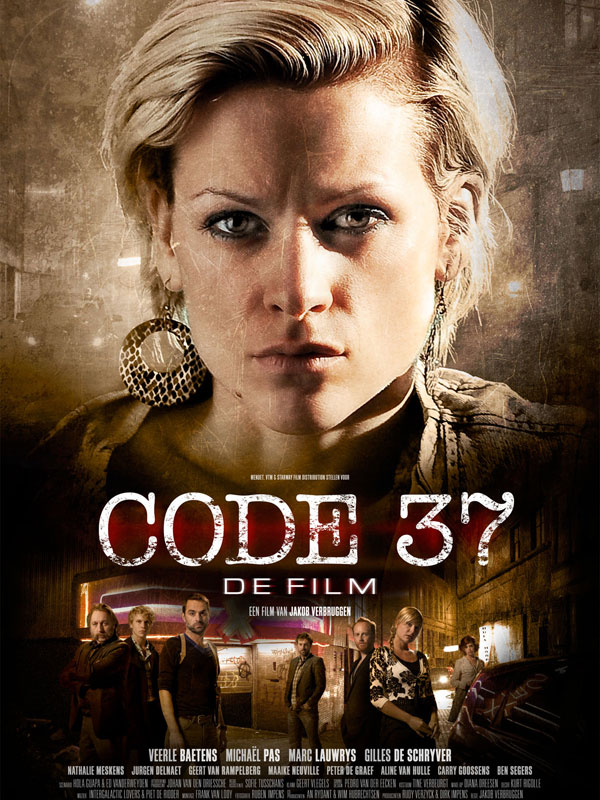 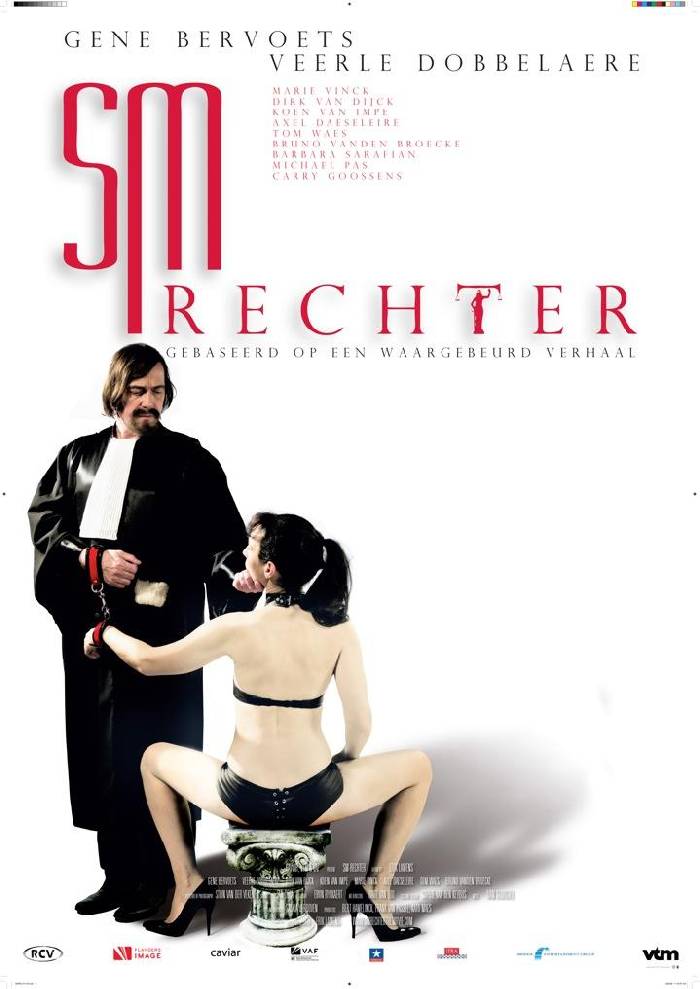 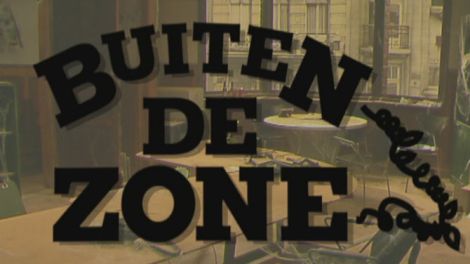 Op een dag zijn er 100 vrouwen samen in een restaurant.

88 van hen dragen nylon kousen, 74 hebben zwarte blinkende schoenen aan, 74 hebben een paraplu mee en 75 droegen een trouwring. 

Hoeveel dames MINSTENS hadden nu alle 4 deze attributen aan?
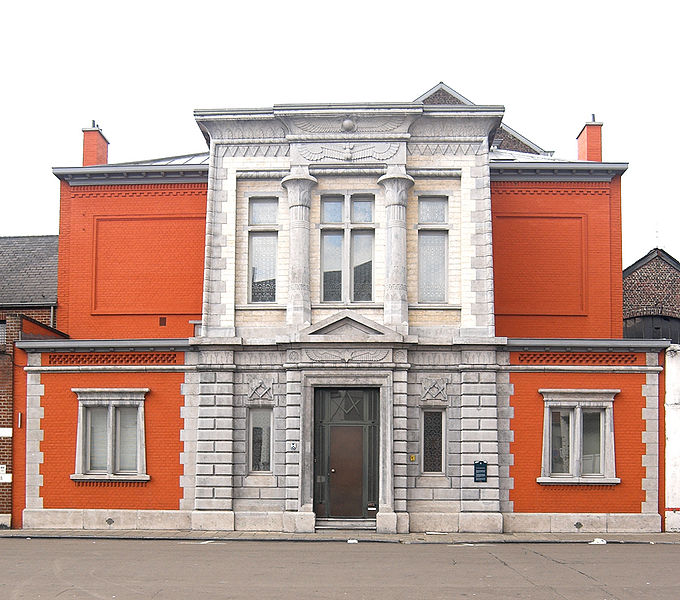 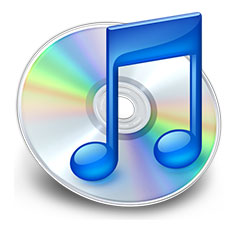 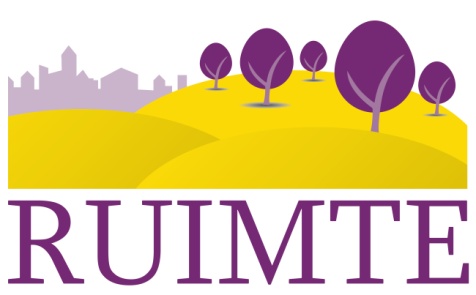 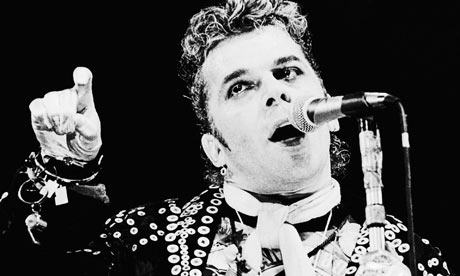 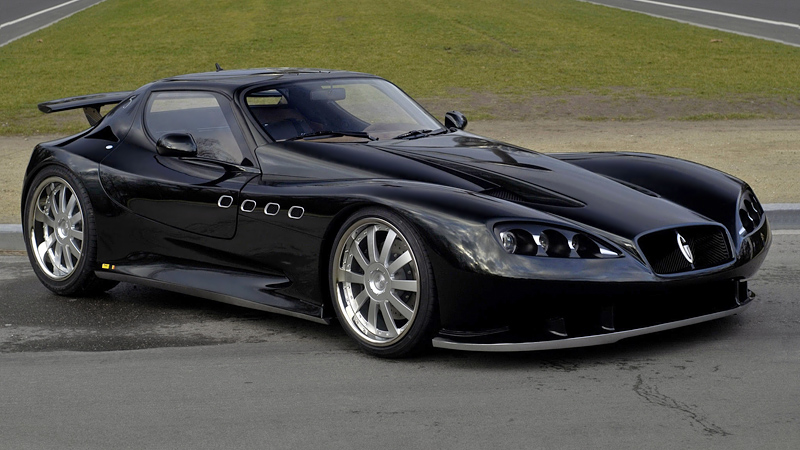 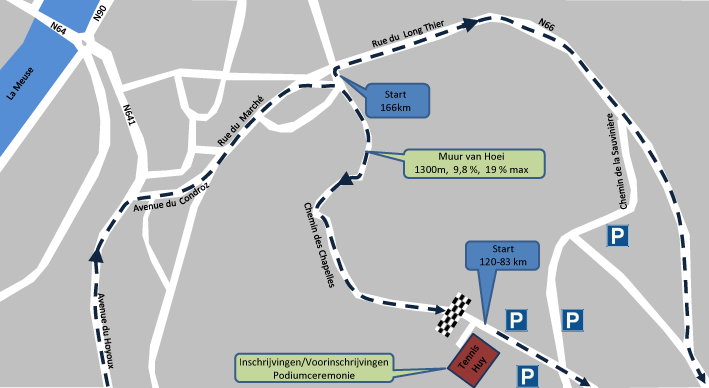 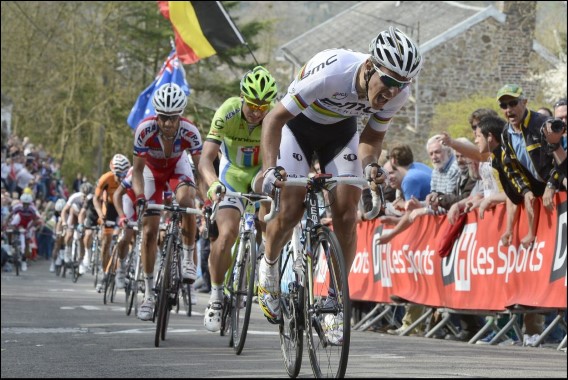 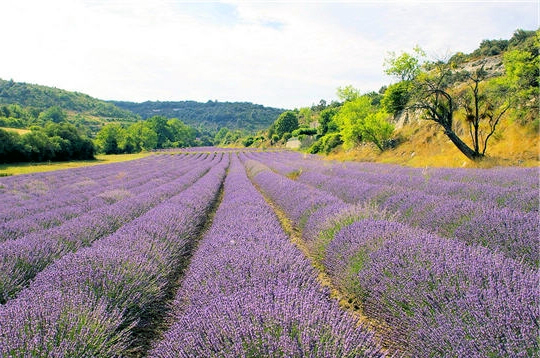 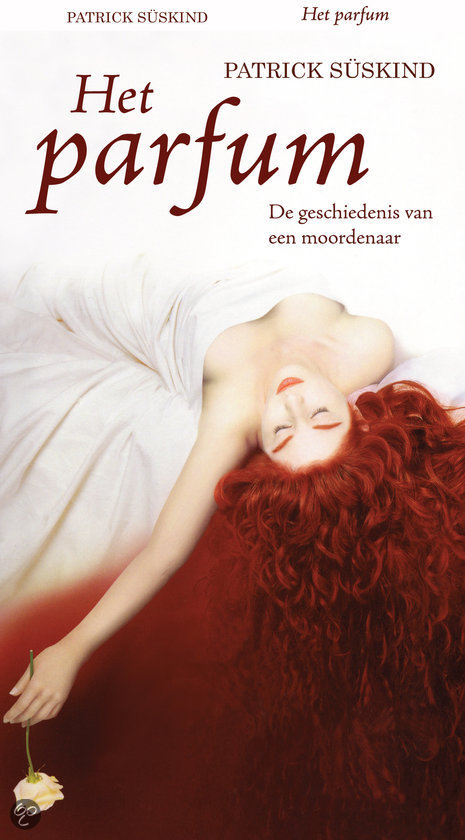 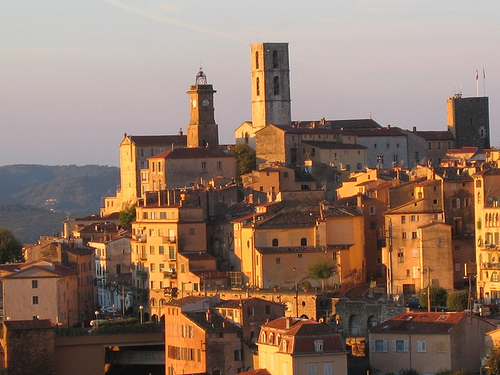 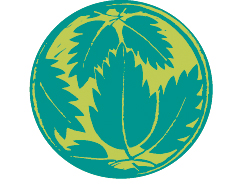 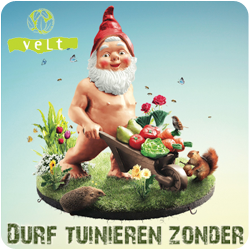 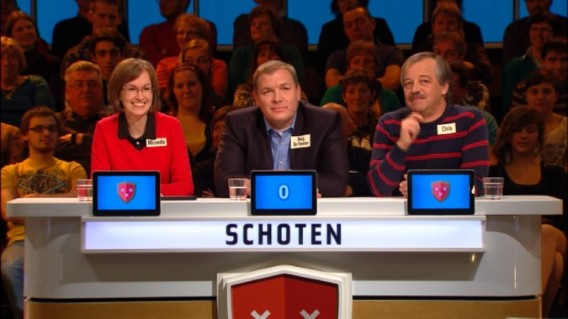 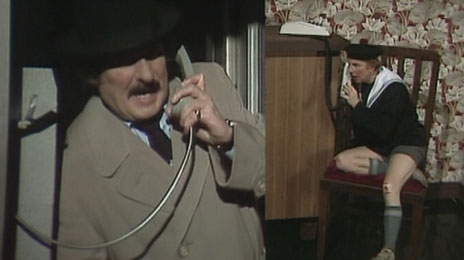 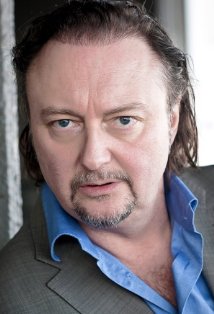 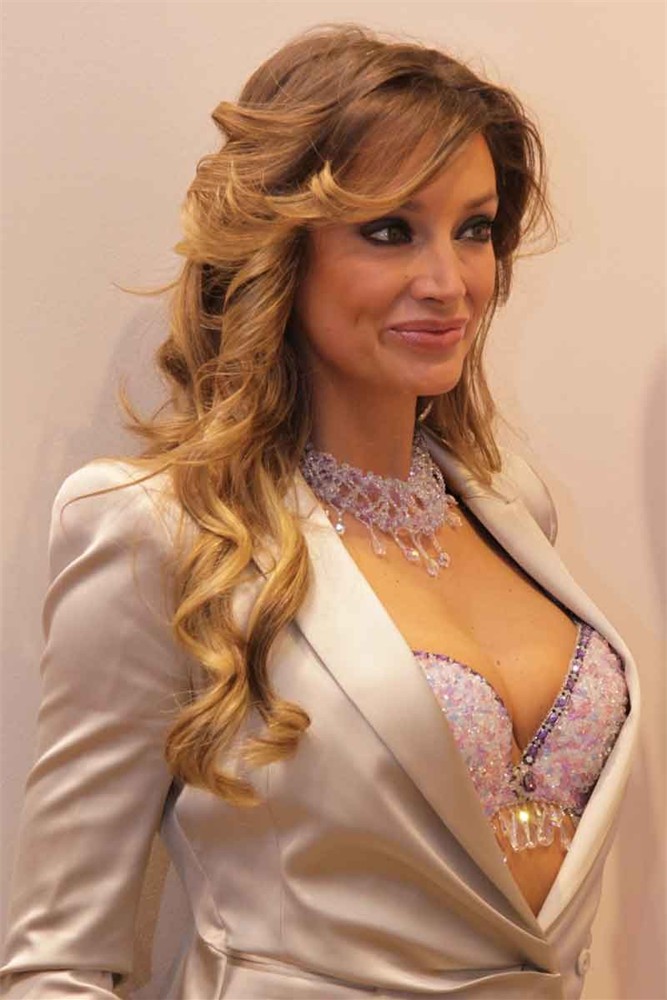 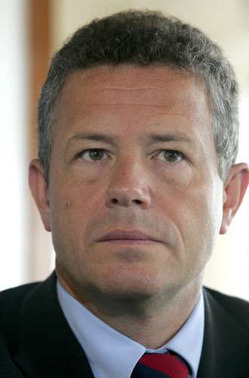 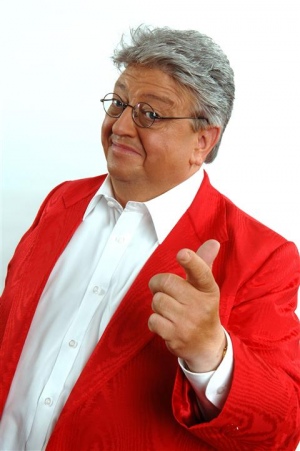 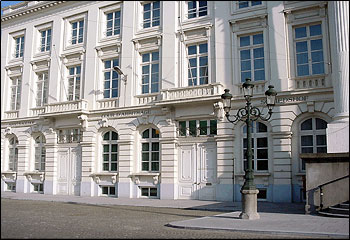 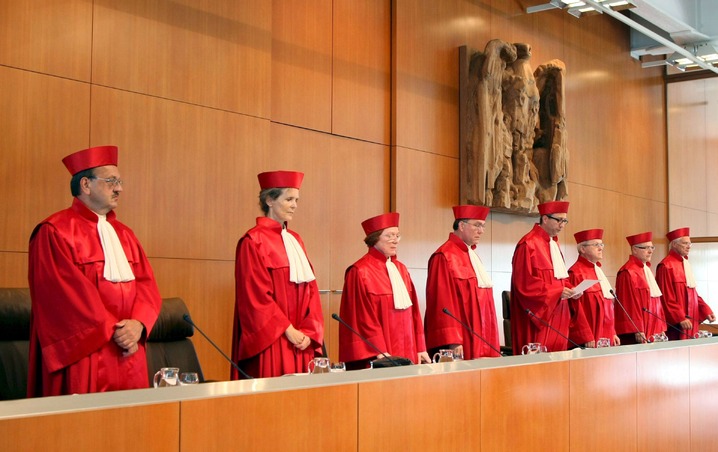 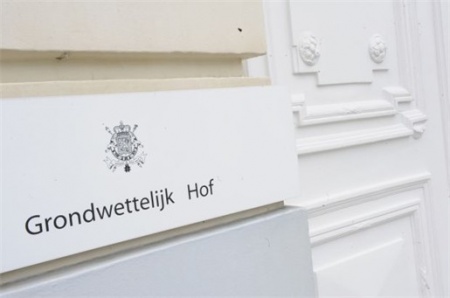 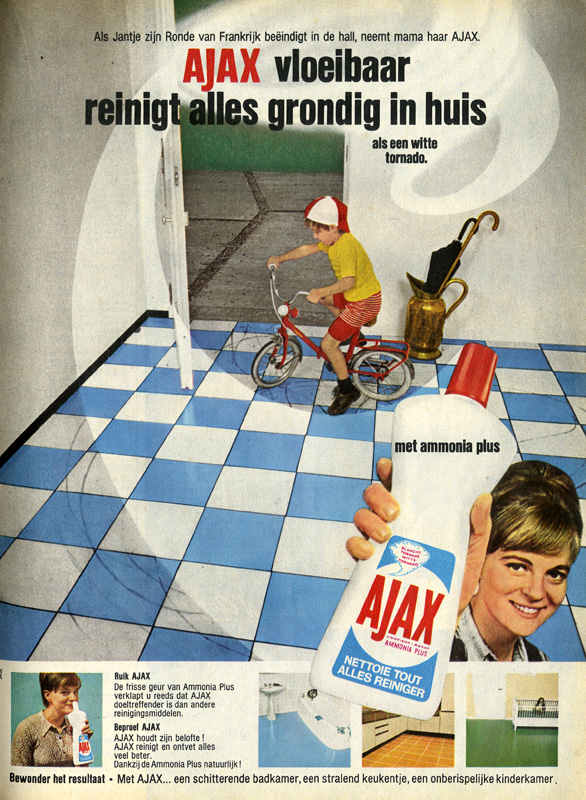 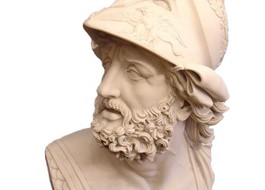 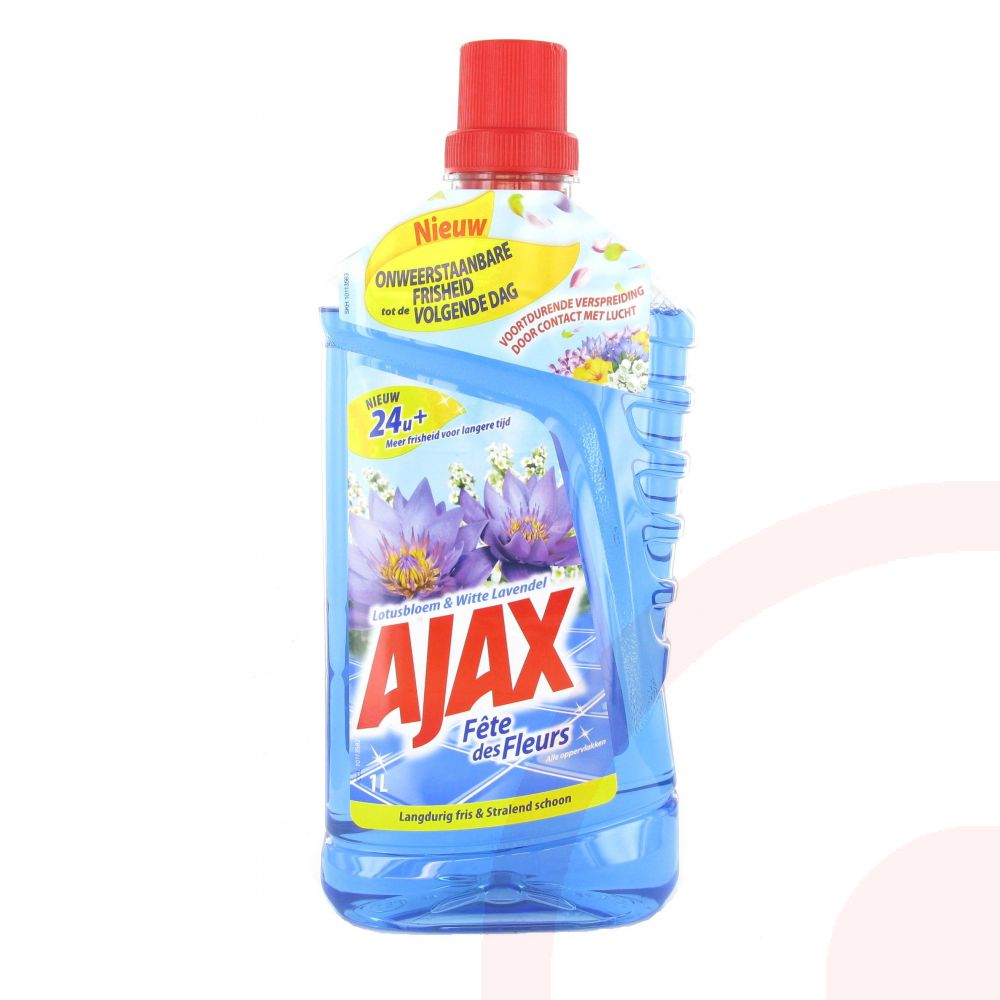 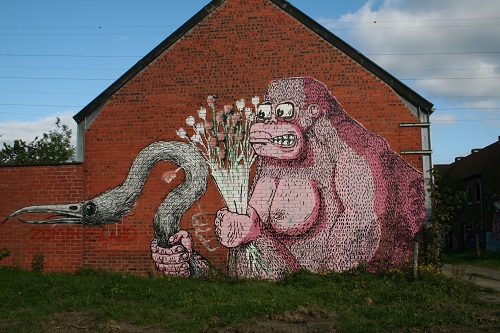 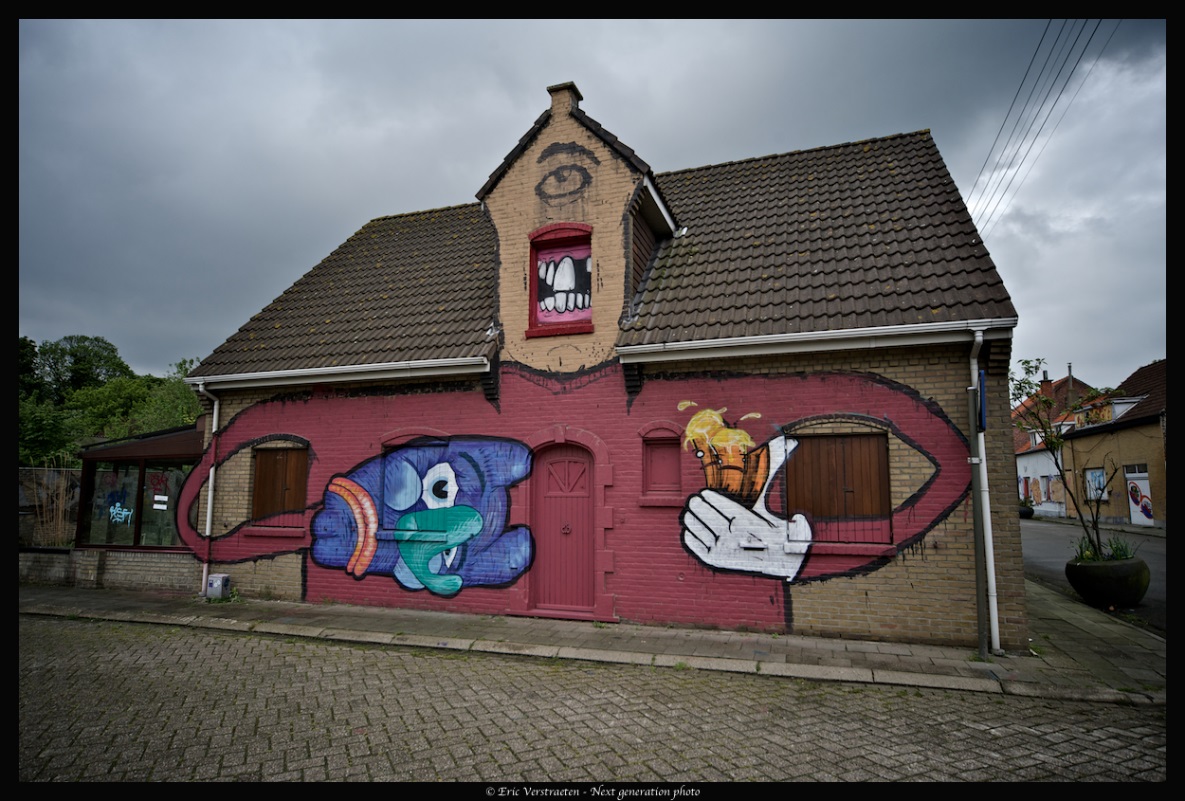 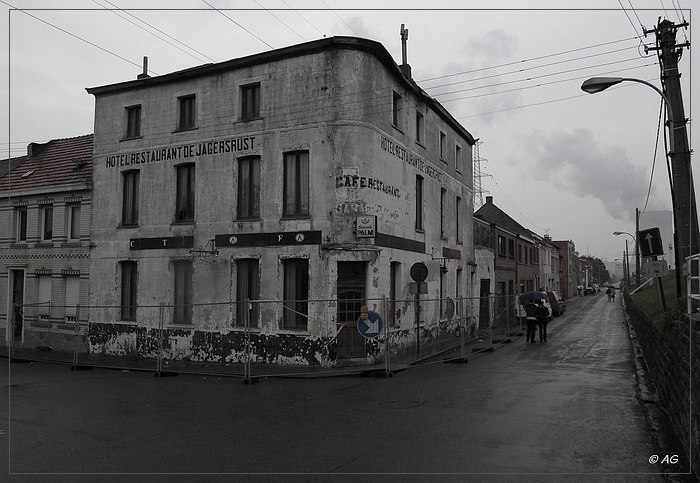 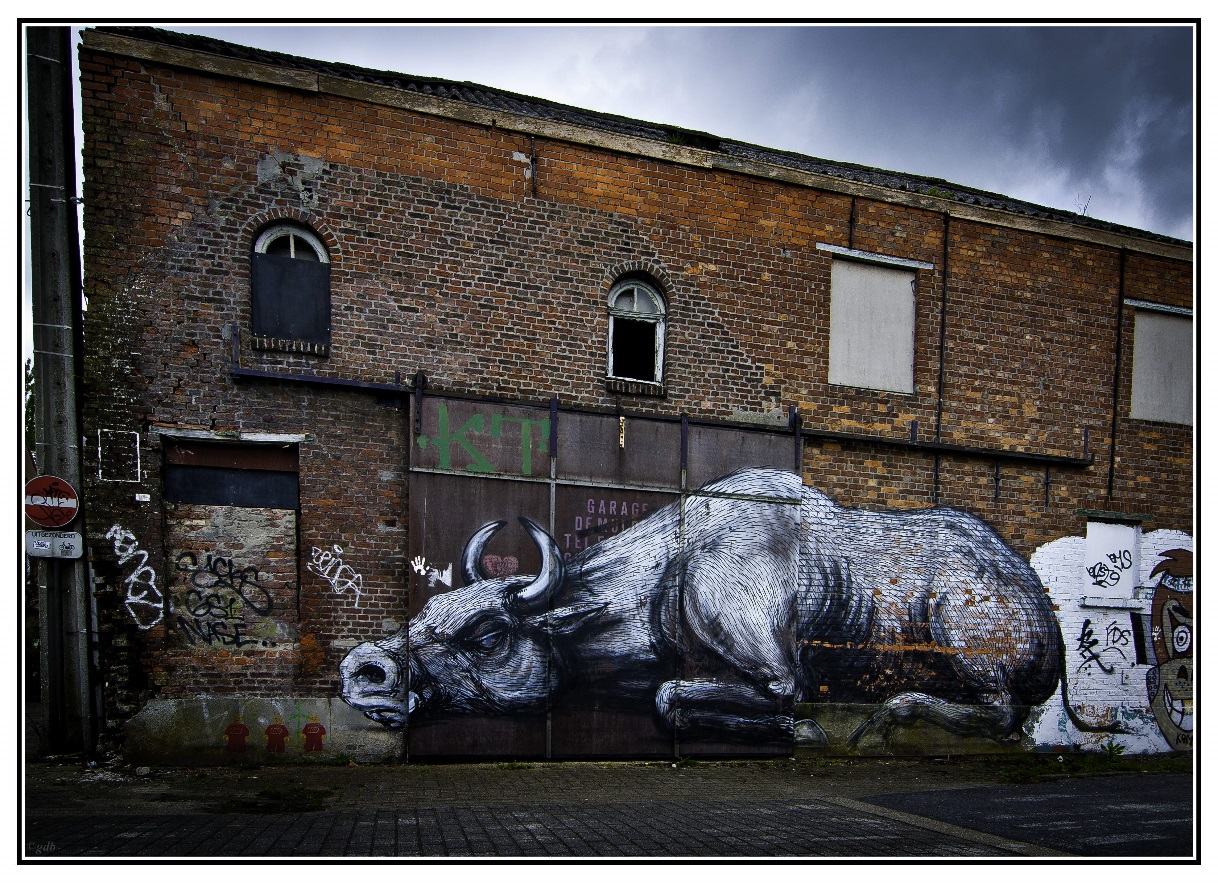 Ronde 3
Verband 1
Oplossingen
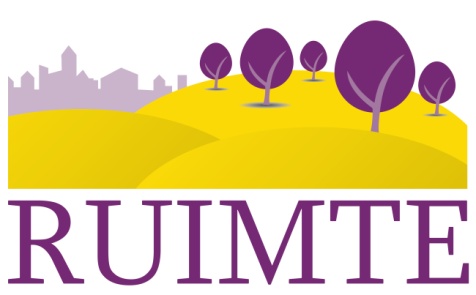 Ronde 3
Verband 1
Oplossingen
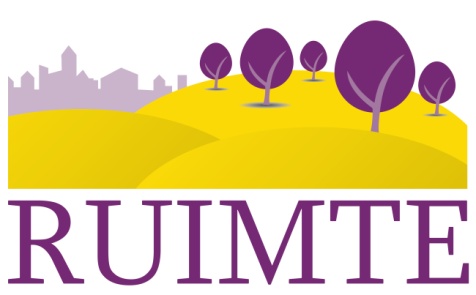 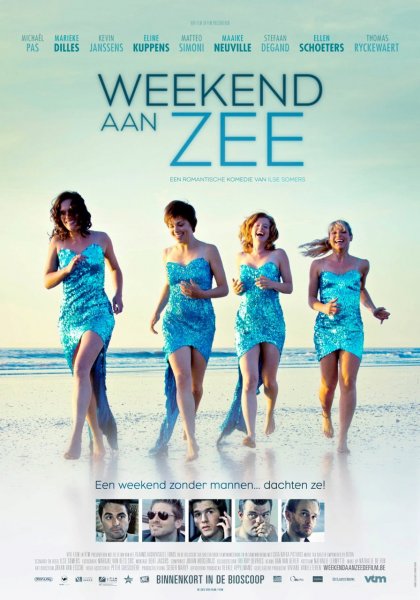 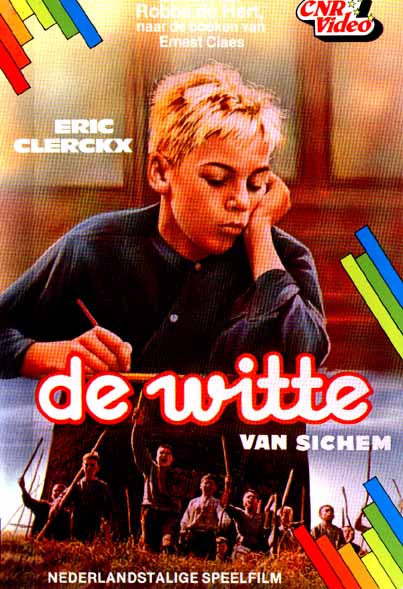 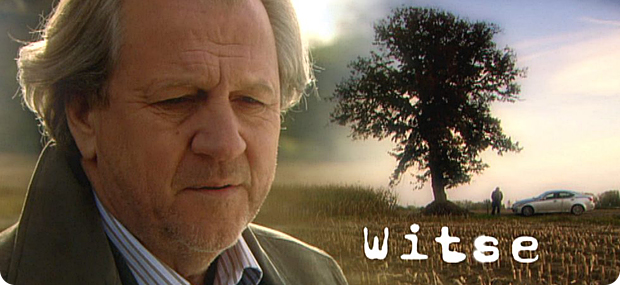 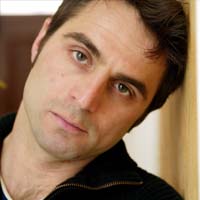 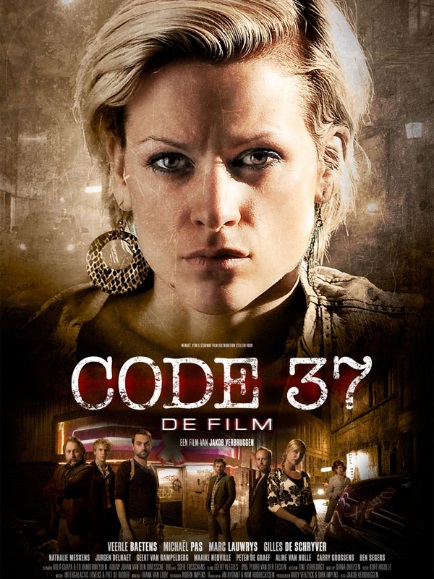 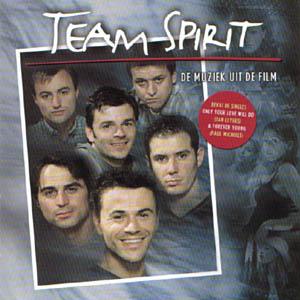 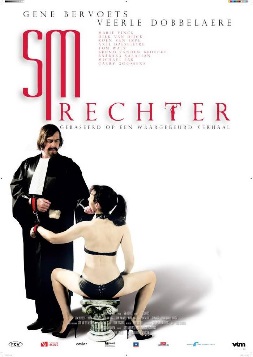 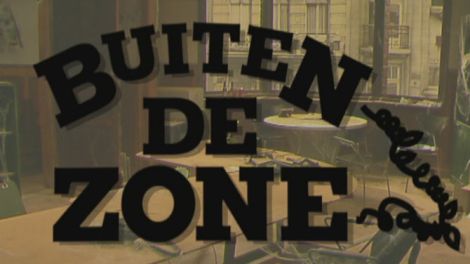 Op een dag zijn er 100 vrouwen samen in een restaurant.

Er waren er 88 met nylon kousen, 74 met zwarte blinkende schoenen, 74 met een paraplu en 75 droegen een trouwring. Hoeveel dames MINSTENS hadden nu alle 4 deze attributen aan?
88 KOUSEN + 74 SCHOENEN  + 74 PARAPLU’S + 75 TROUWRINGEN = 311 ATTRIBUTEN DUS ER MOETEN ER MINSTENS 11 VIER DRAGEN
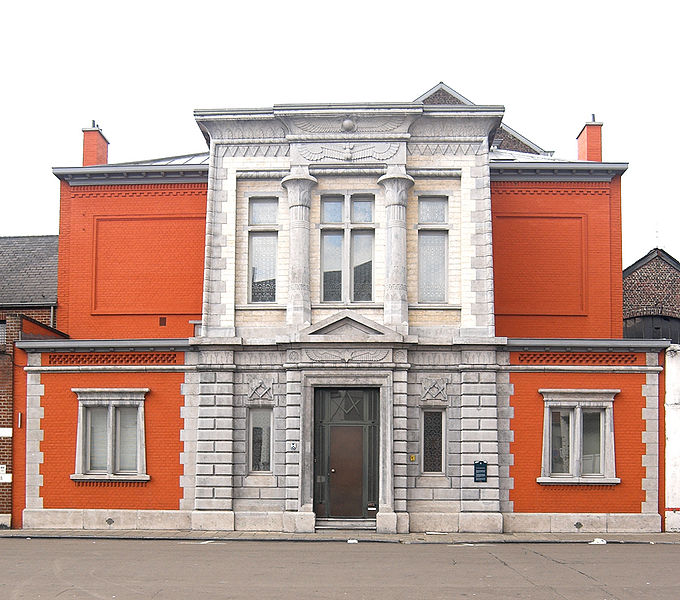 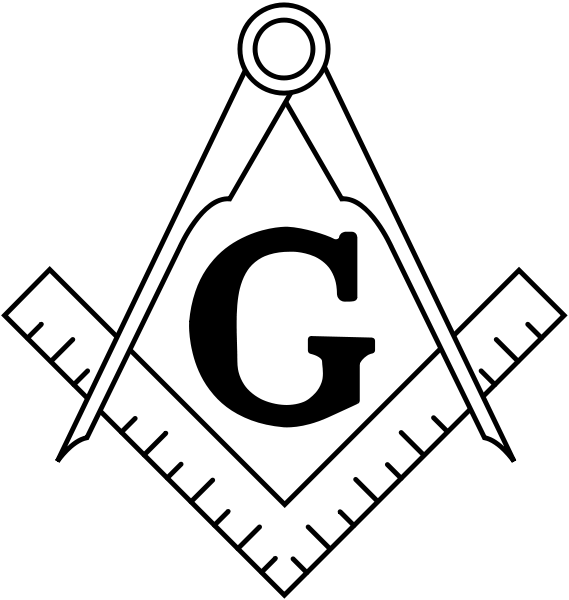 WINKELHAAK
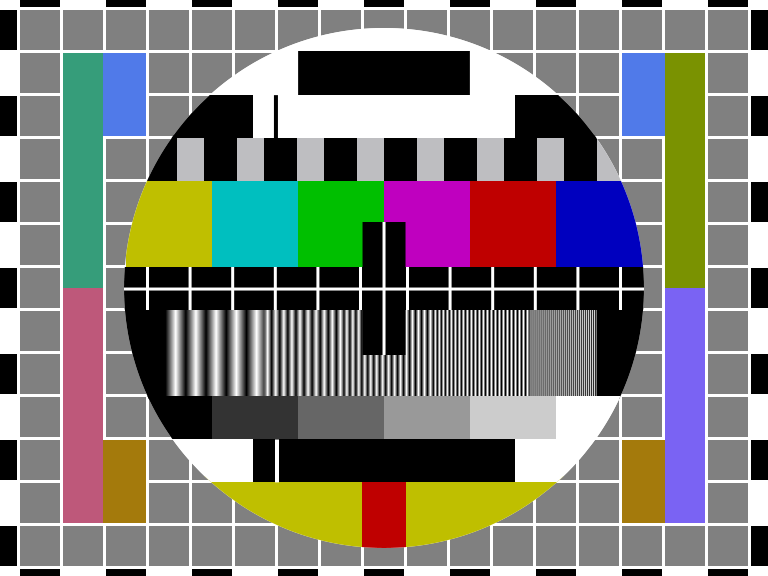 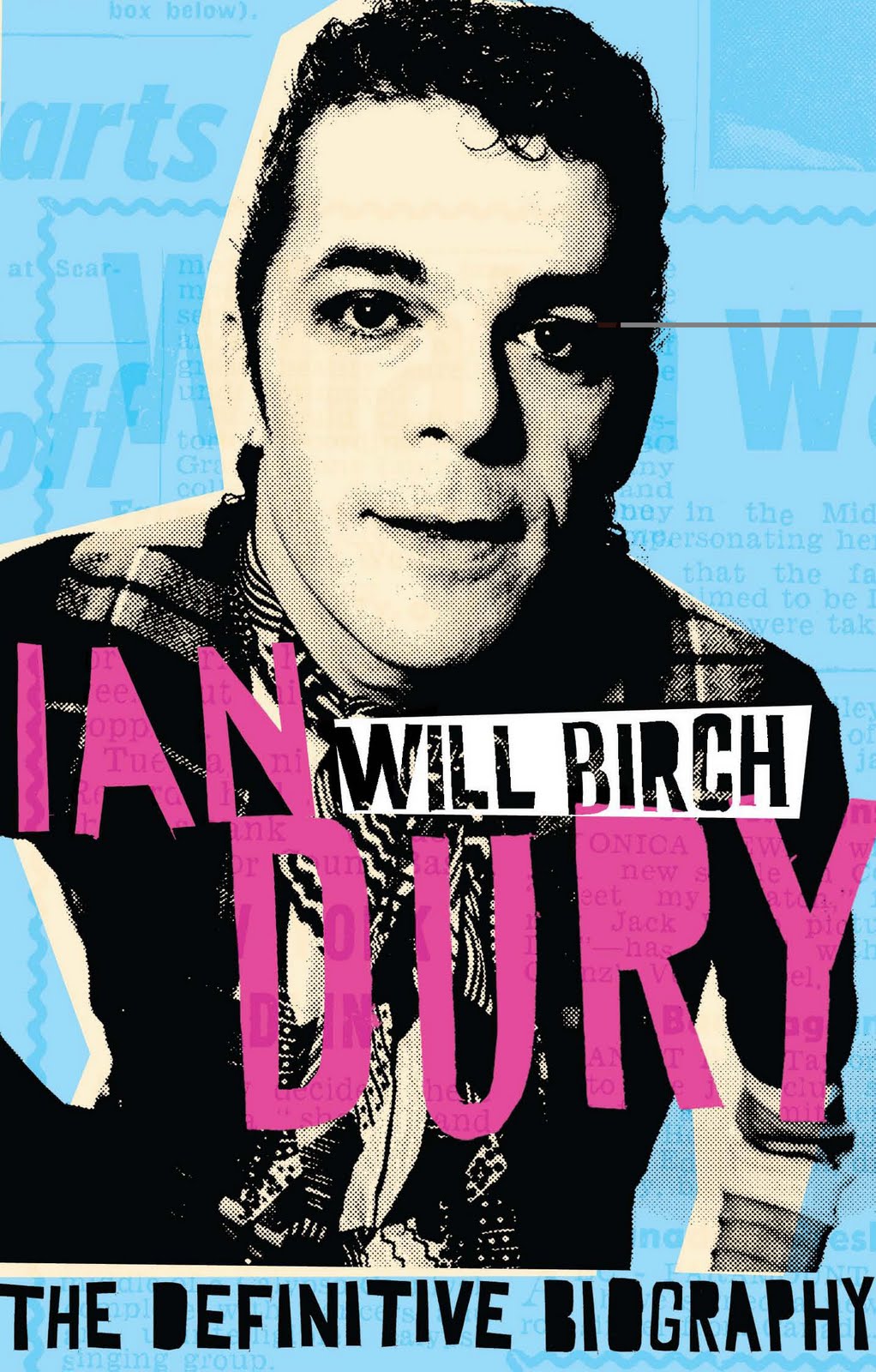 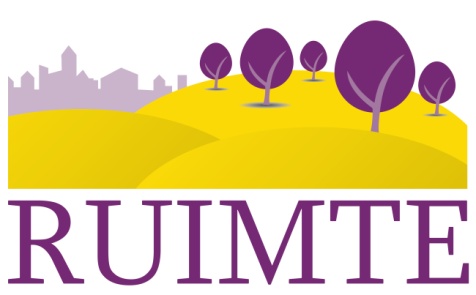 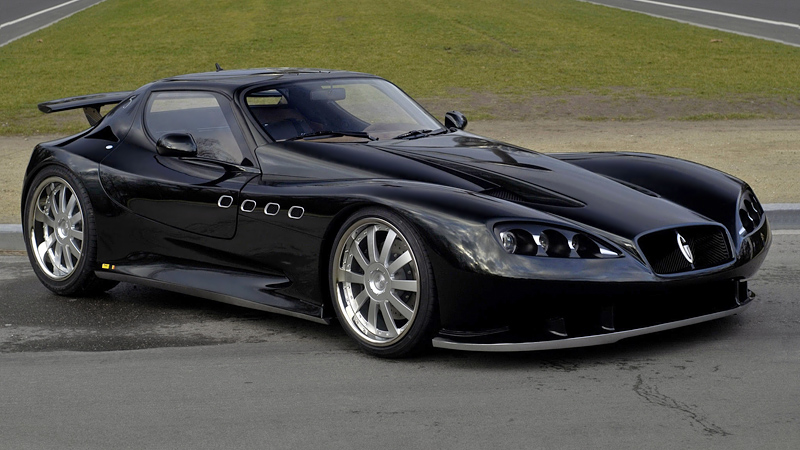 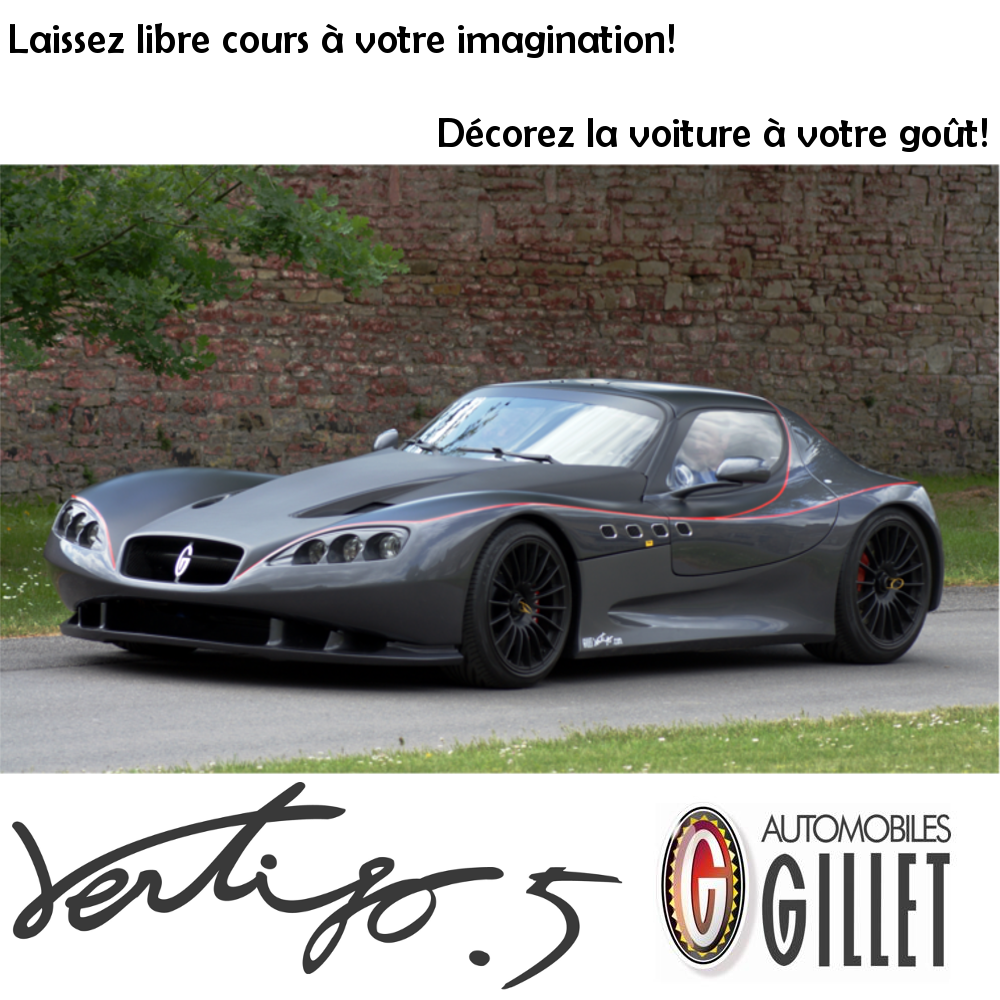 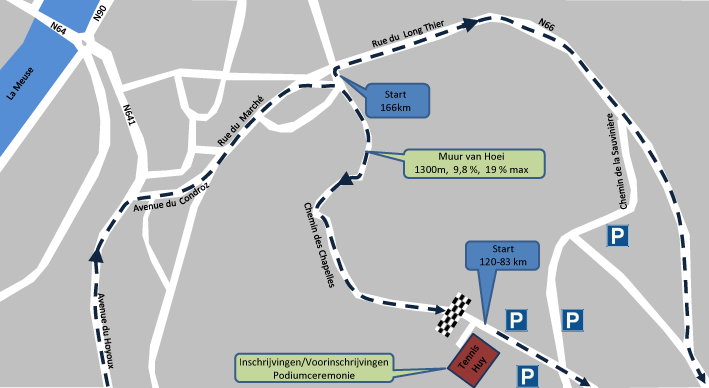 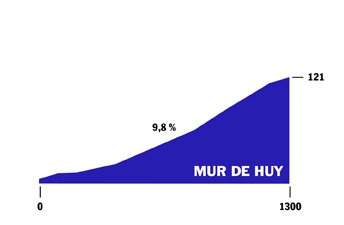 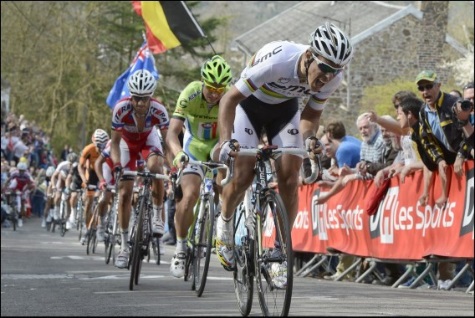 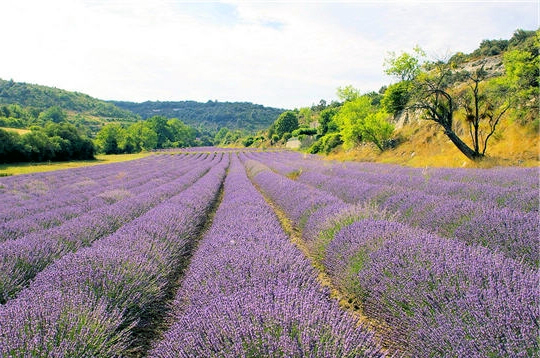 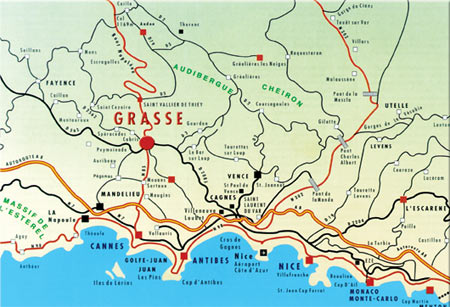 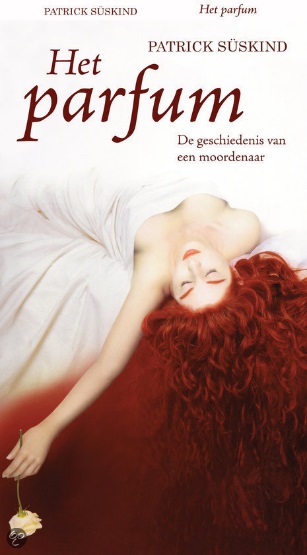 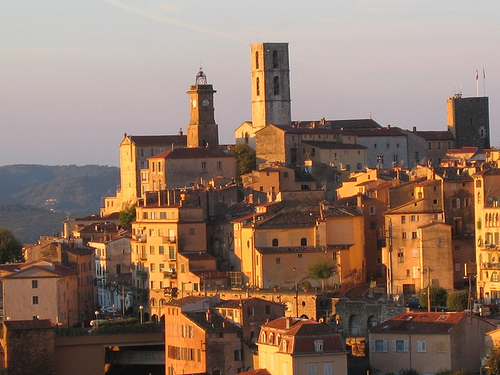 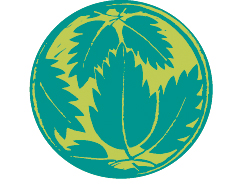 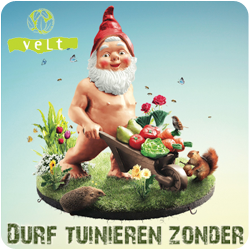 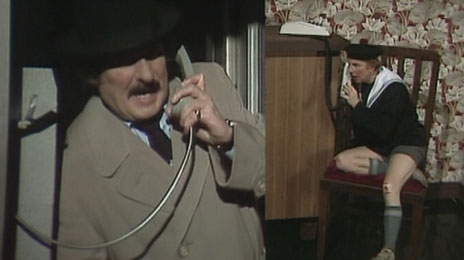 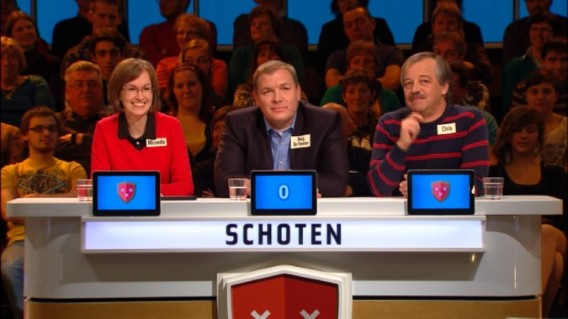 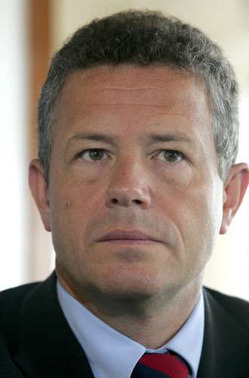 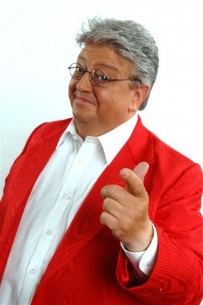 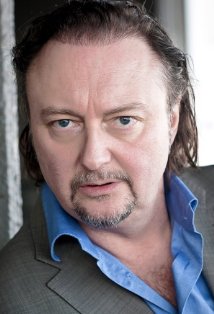 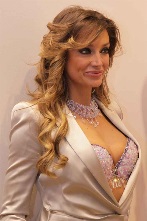 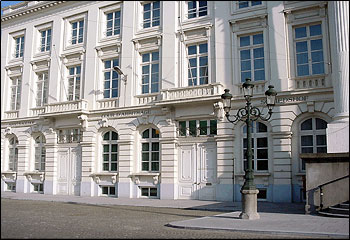 ARBITRAGEHOF
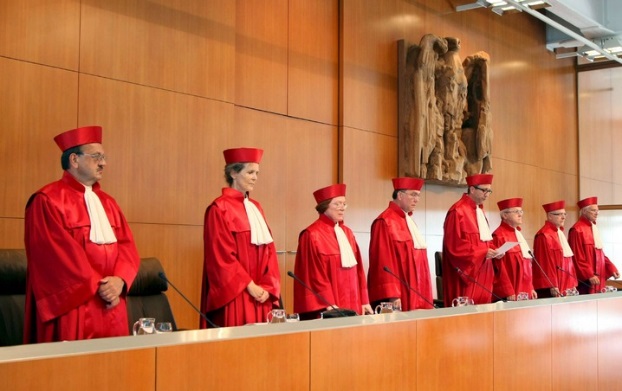 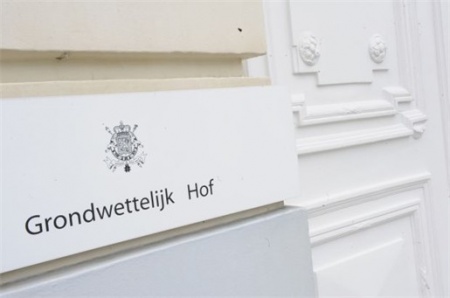 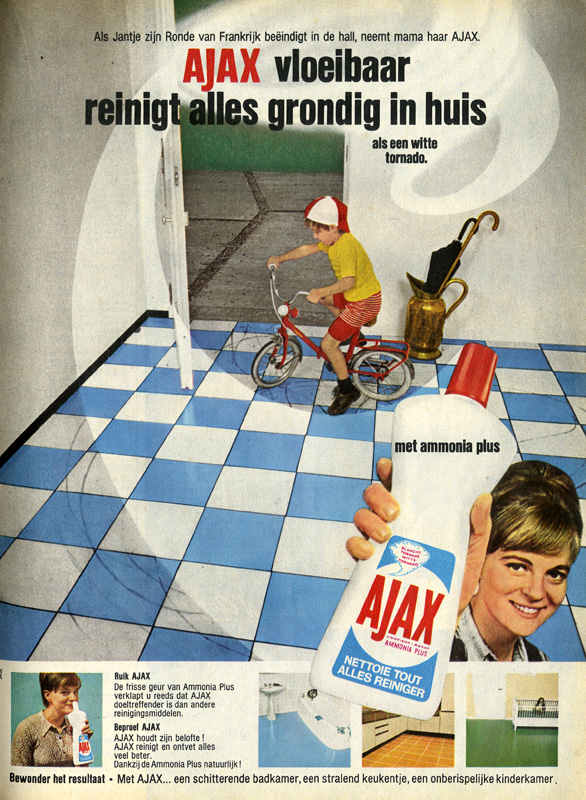 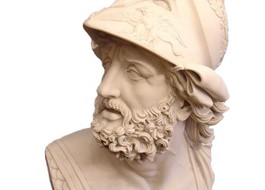 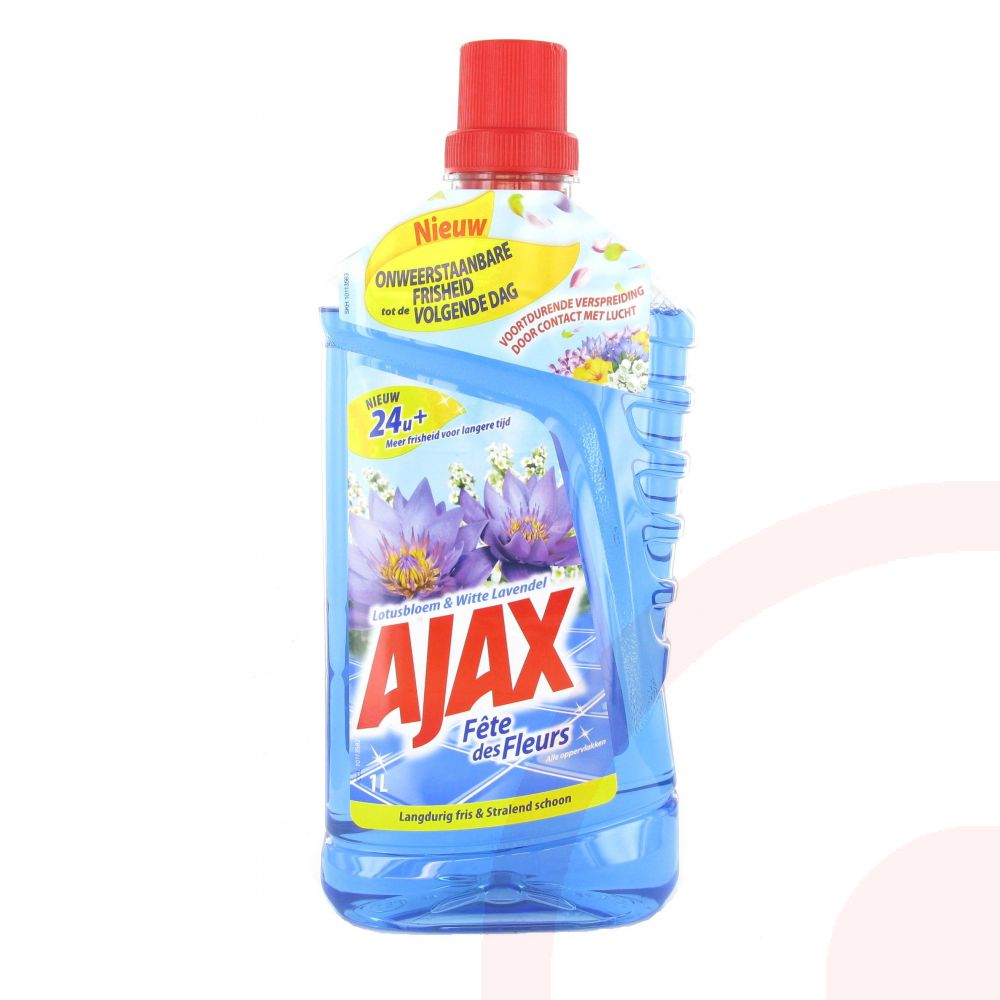 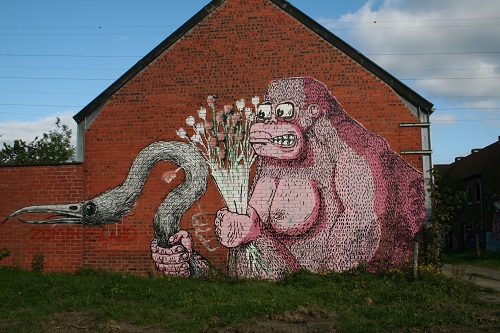 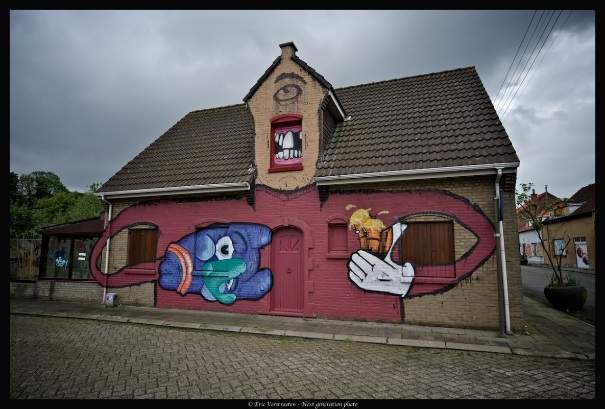 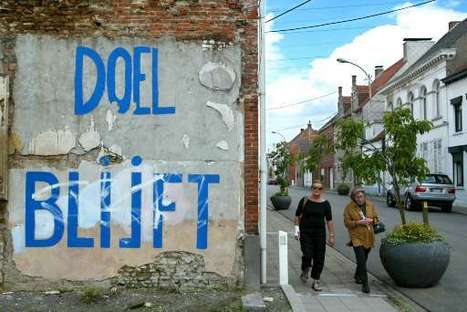 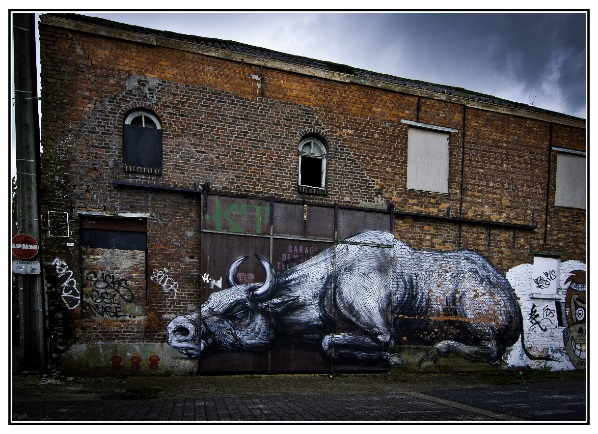 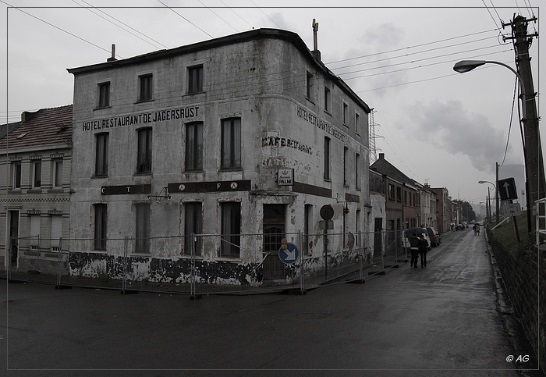 Verband
?
Verband
VOETBAL
Ronde 4
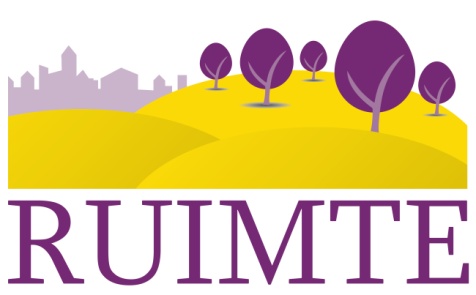 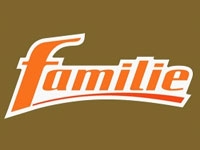 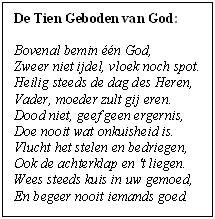 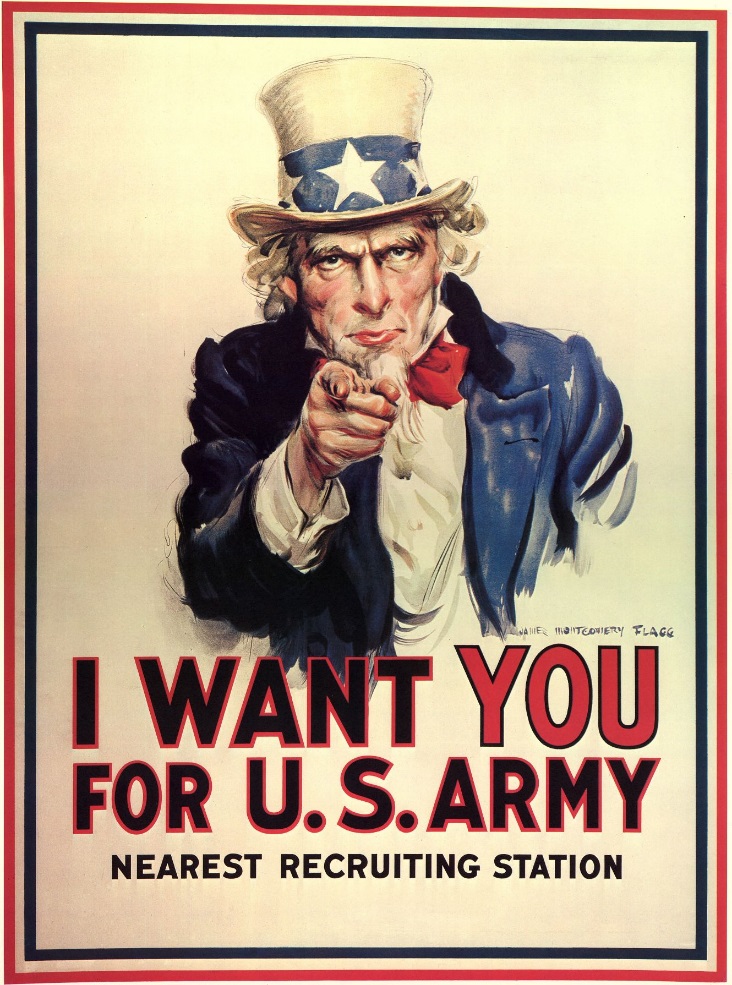 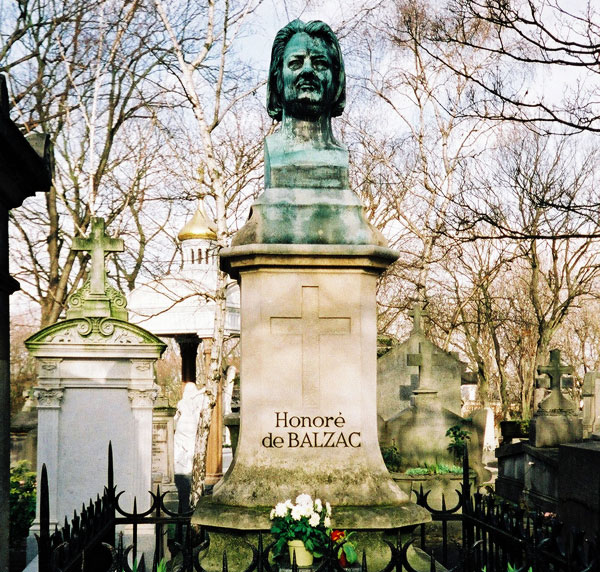 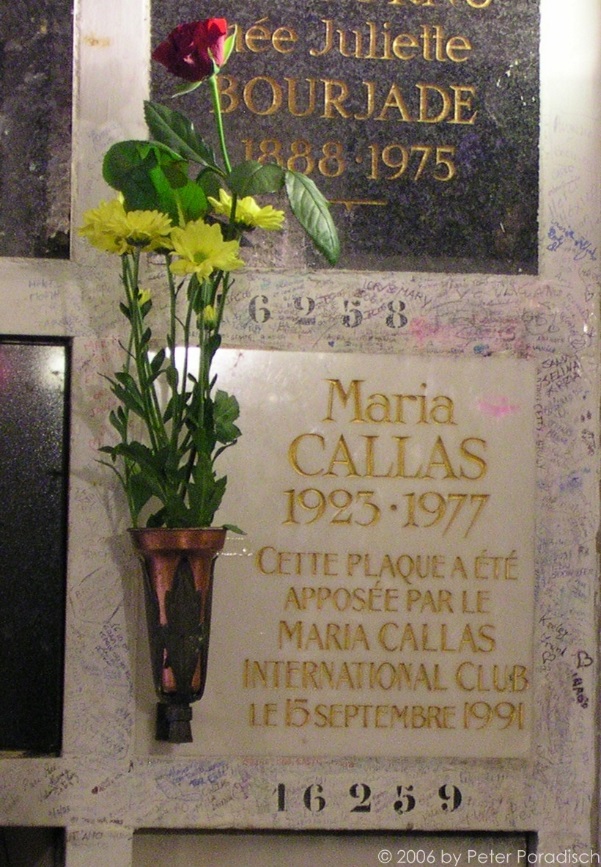 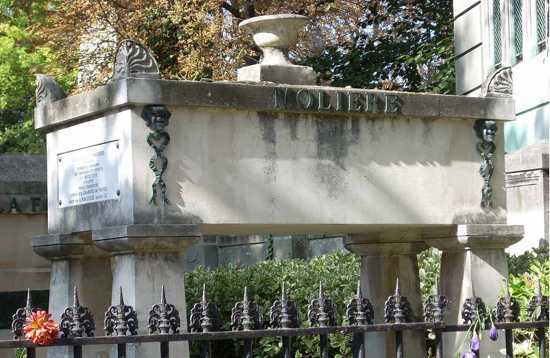 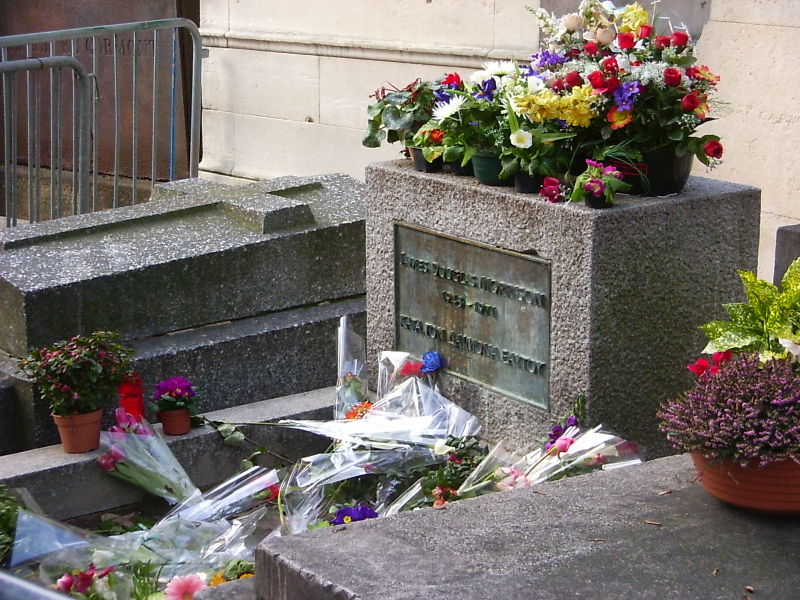 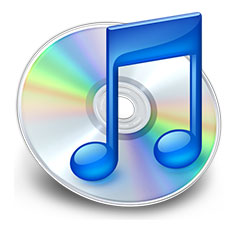 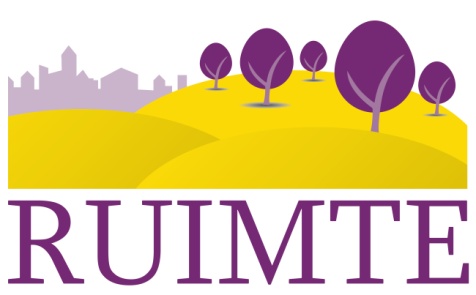 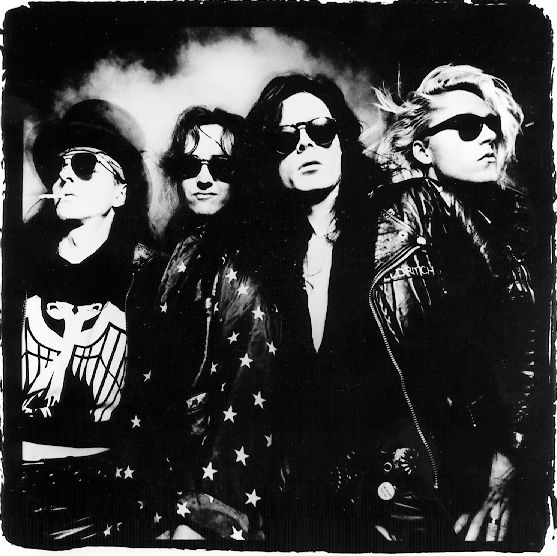 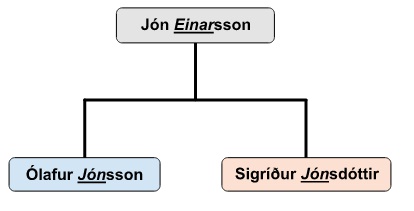 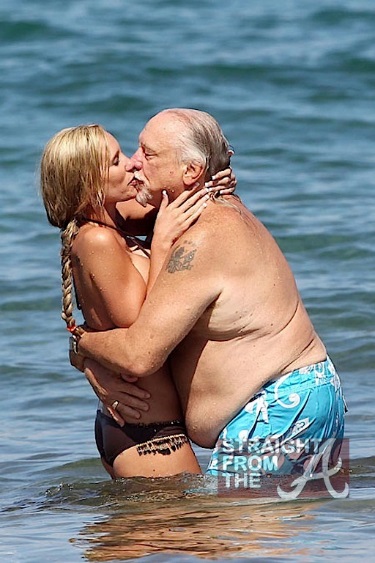 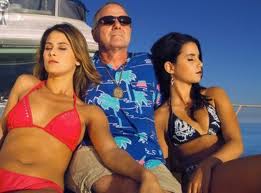 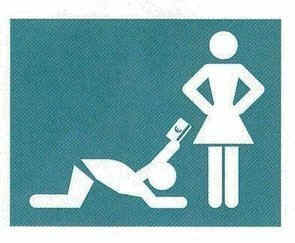 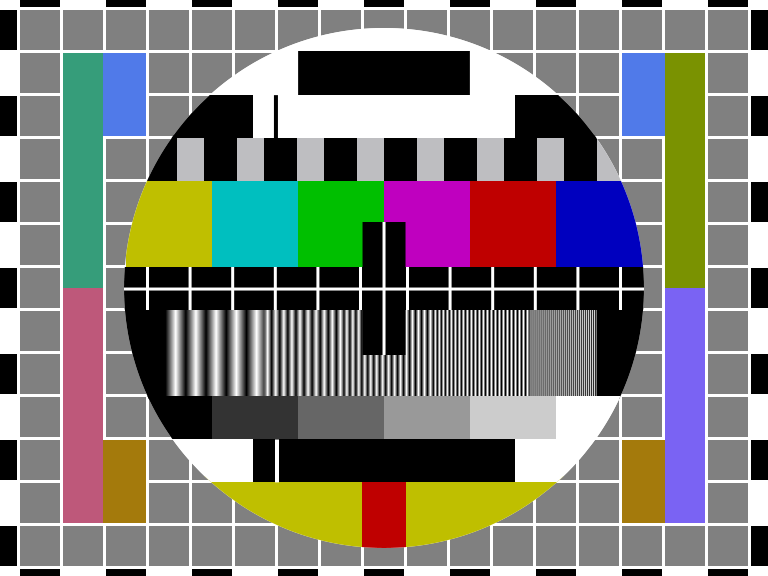 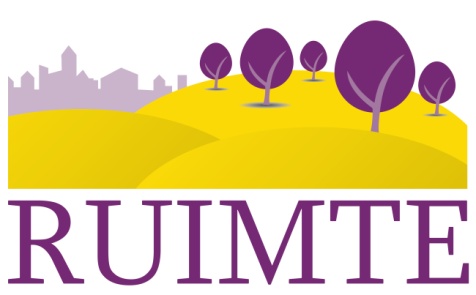 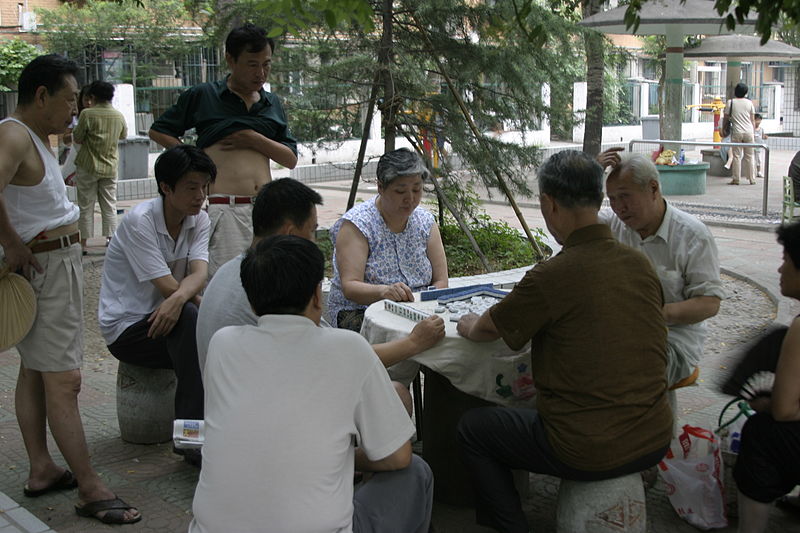 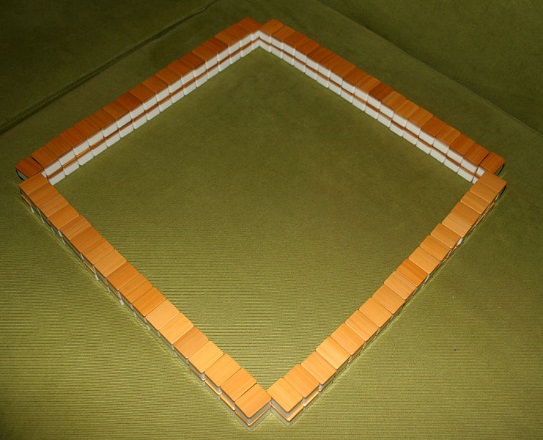 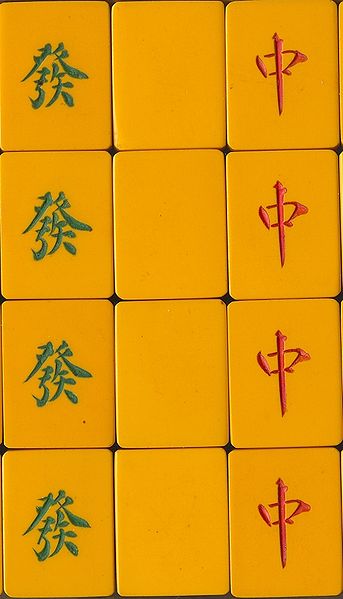 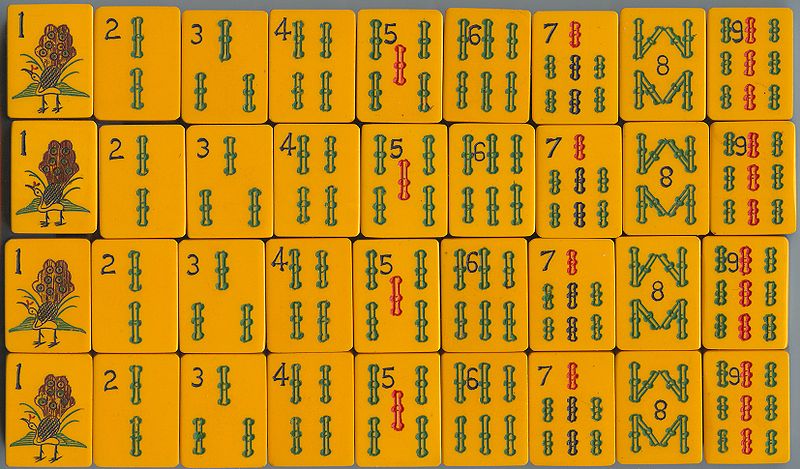 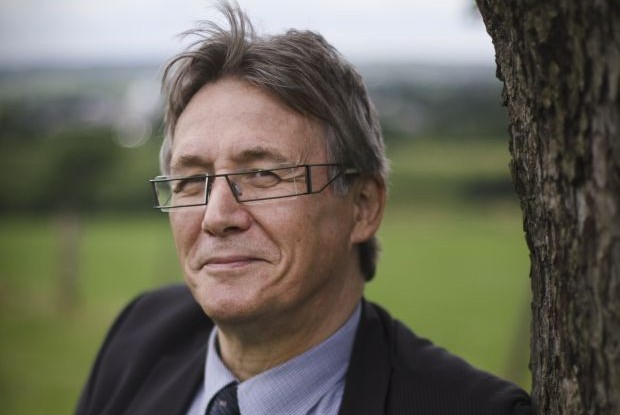 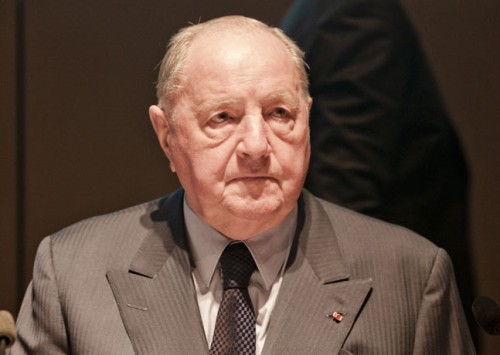 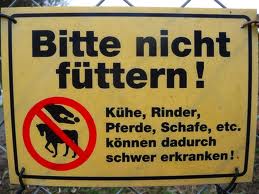 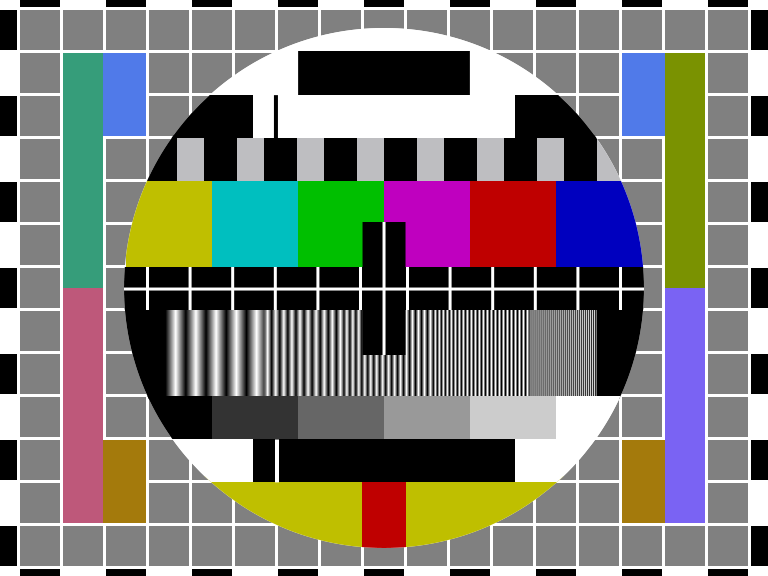 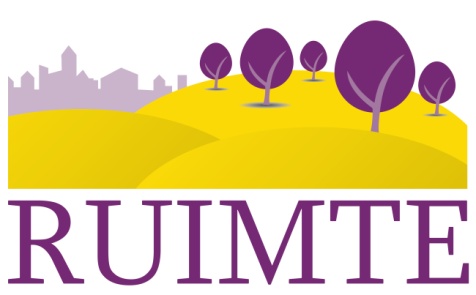 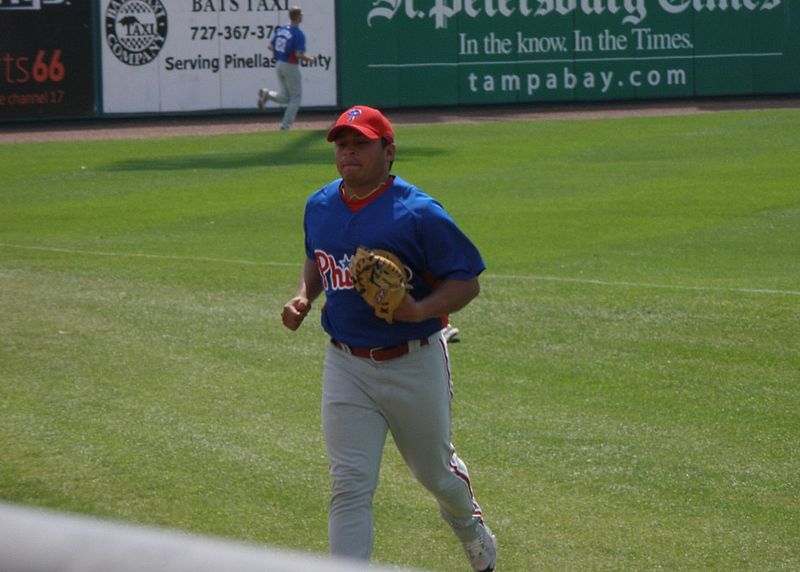 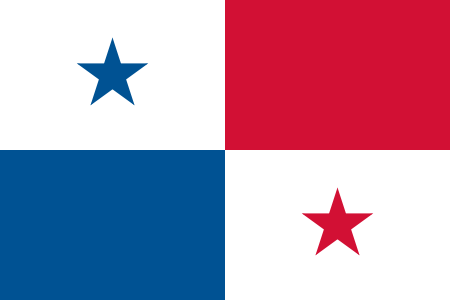 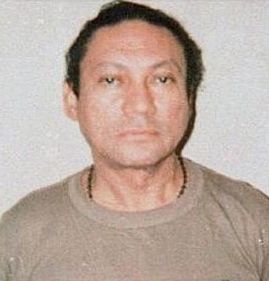 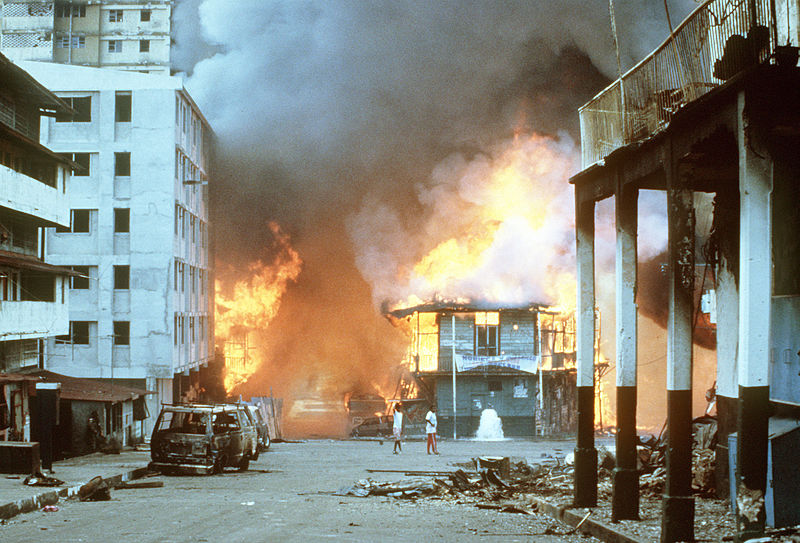 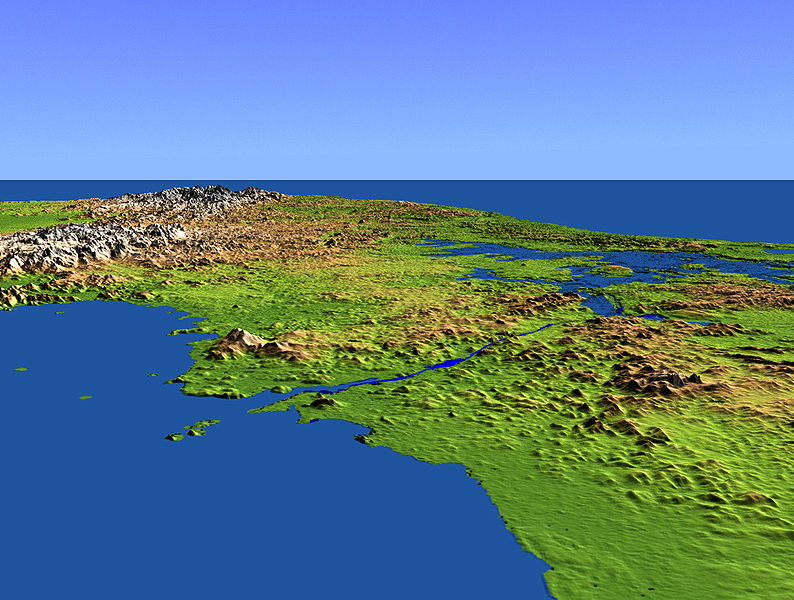 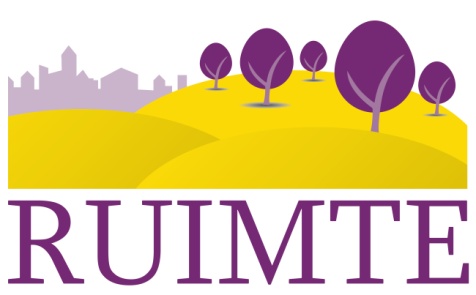 Ronde 4Oplossingen
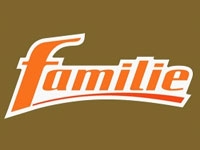 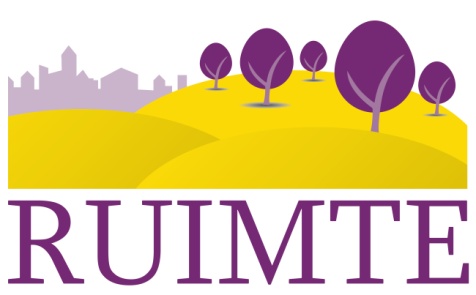 Ronde 4Oplossingen
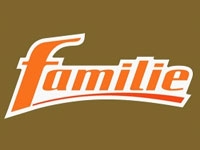 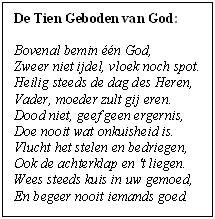 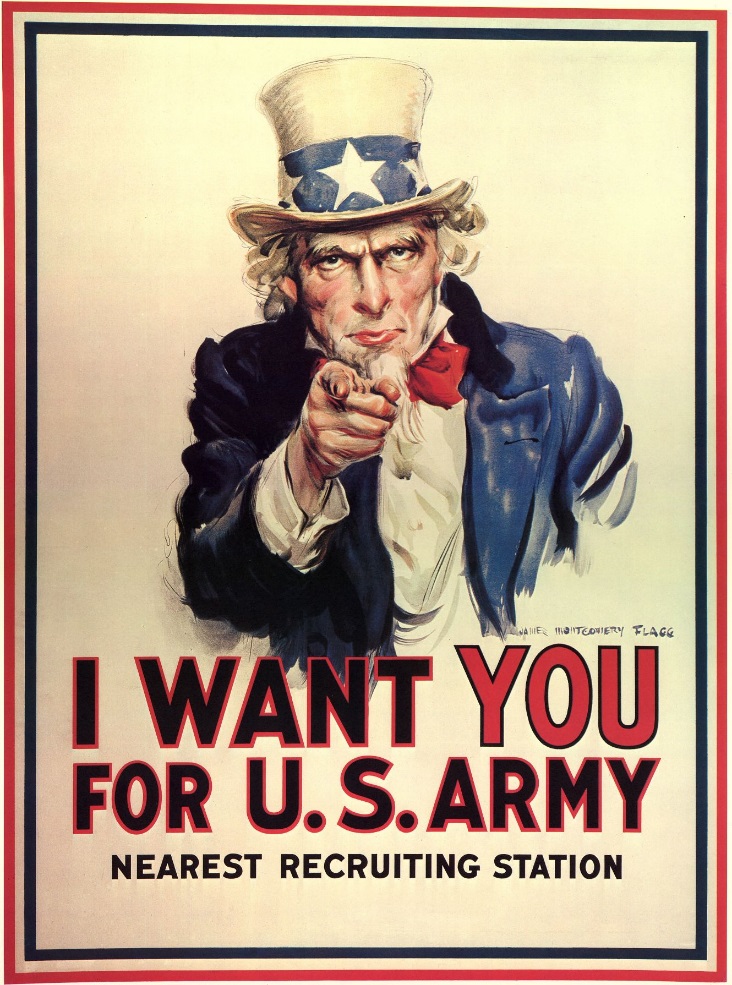 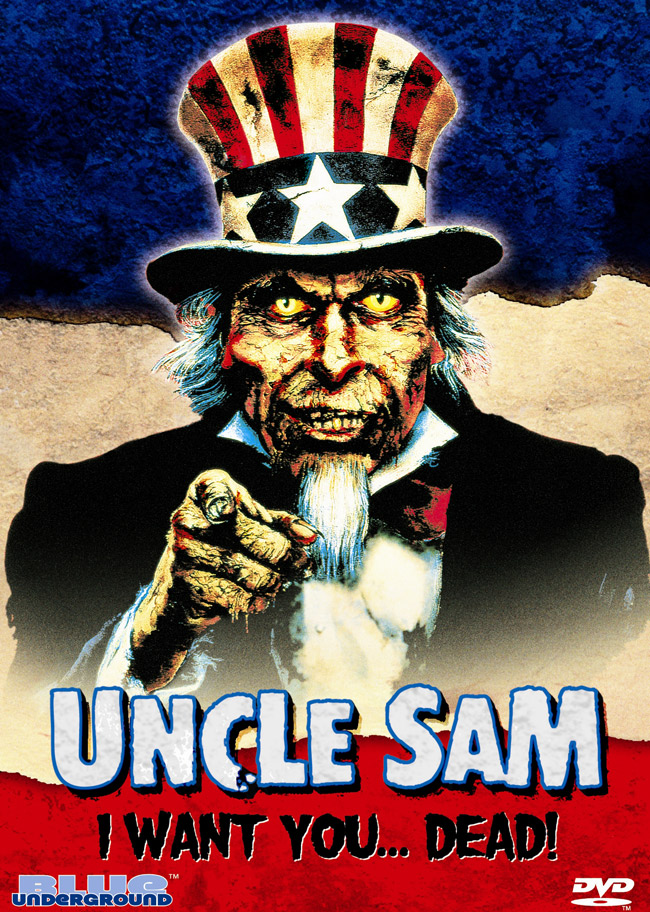 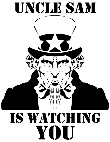 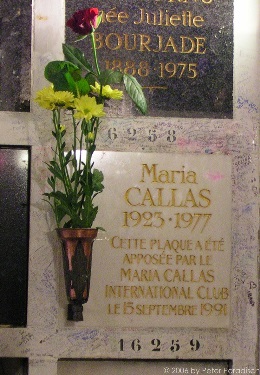 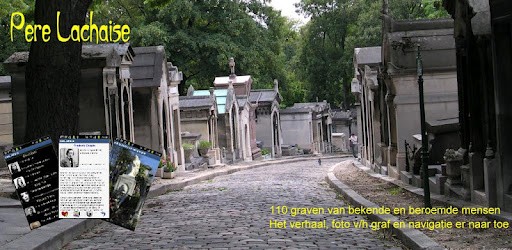 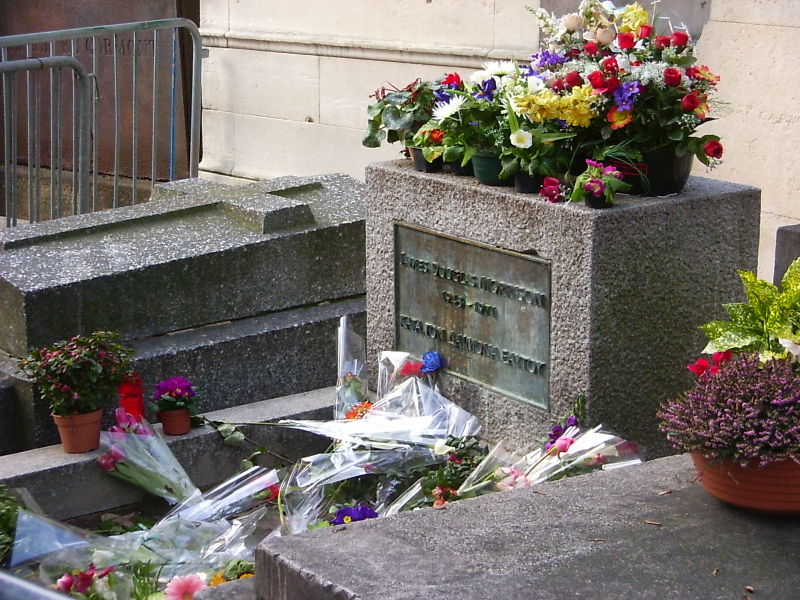 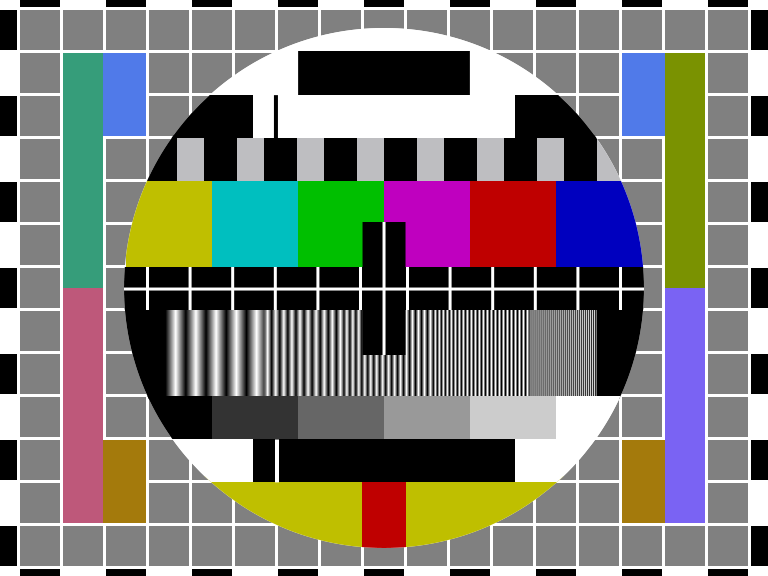 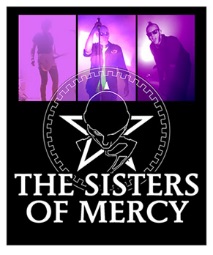 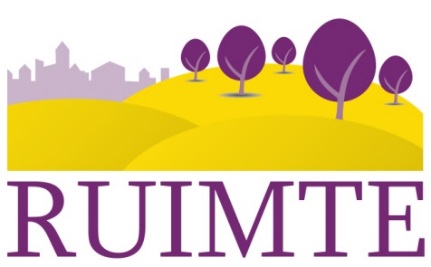 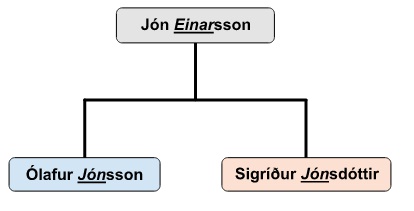 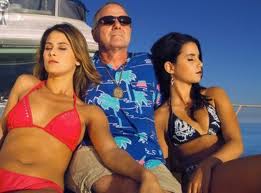 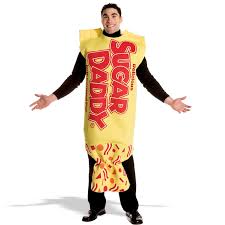 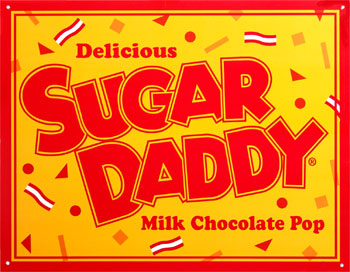 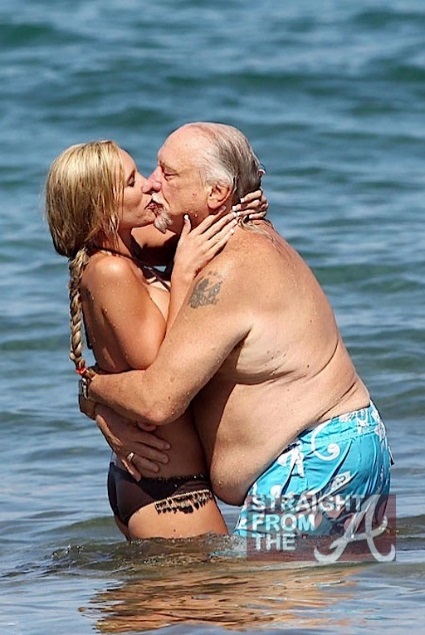 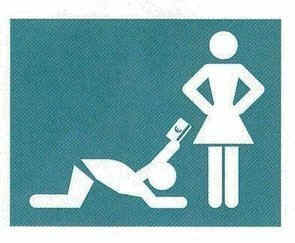 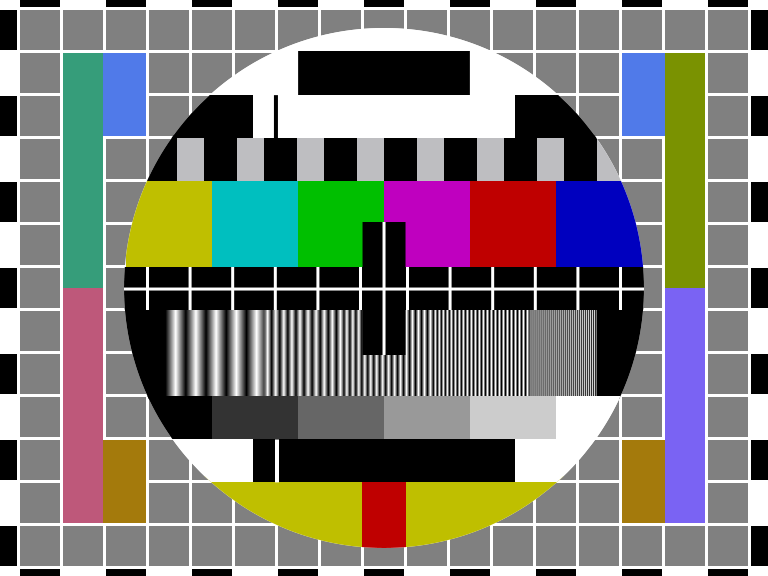 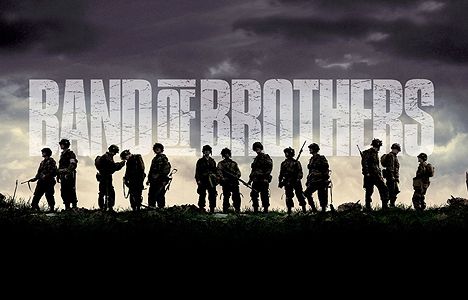 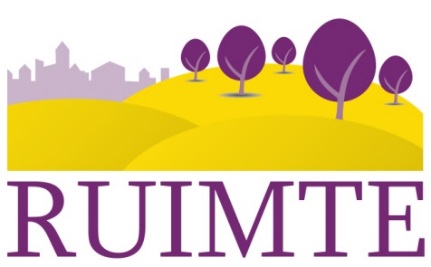 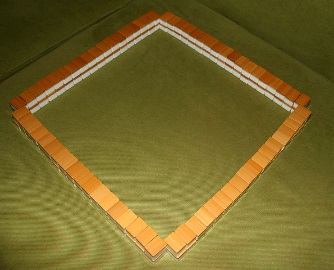 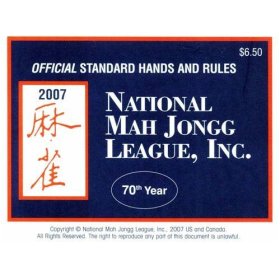 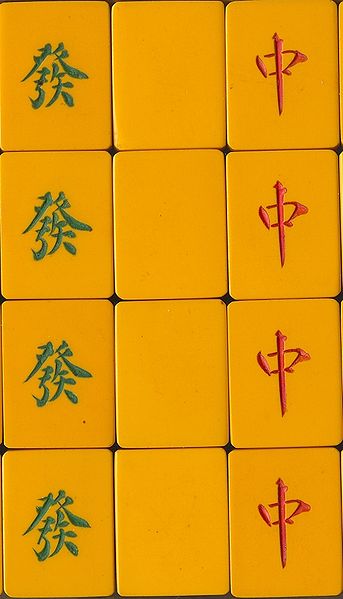 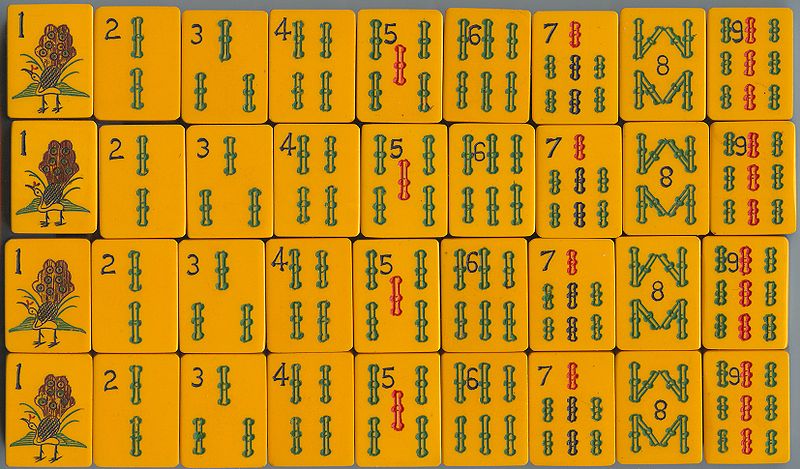 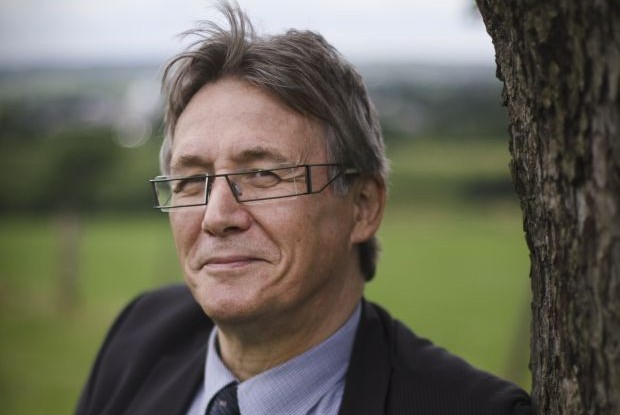 Albert FRERE 	      	Huub BROERS
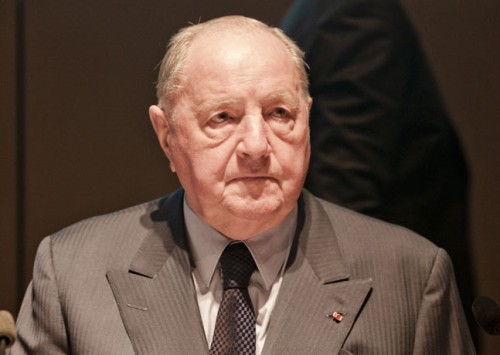 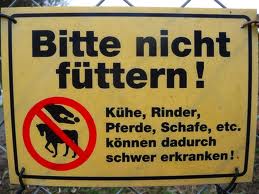 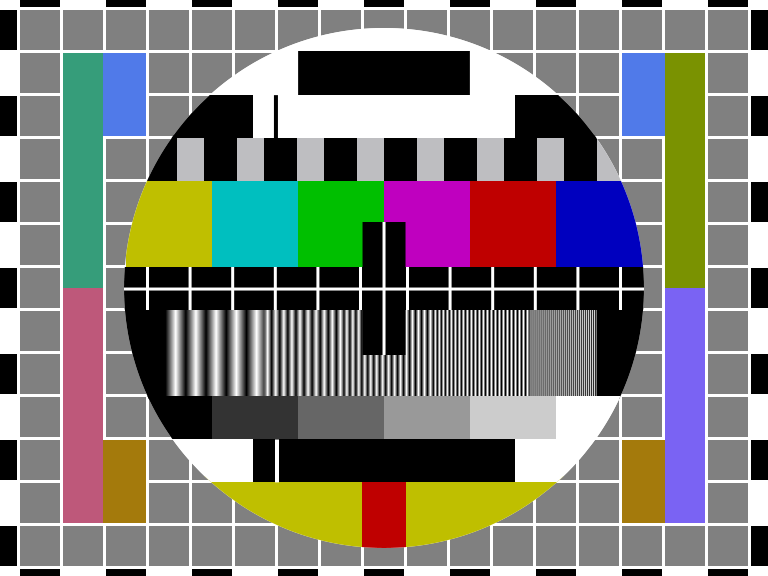 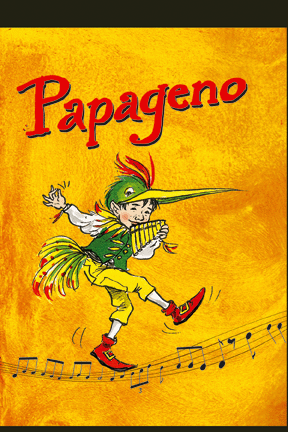 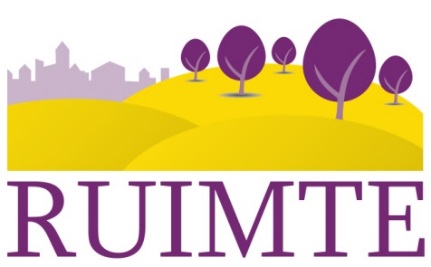 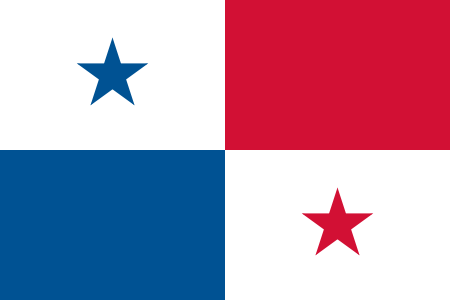 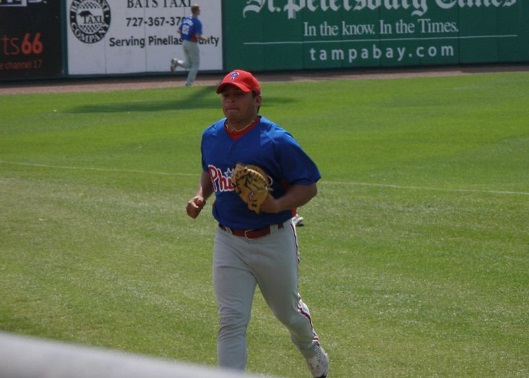 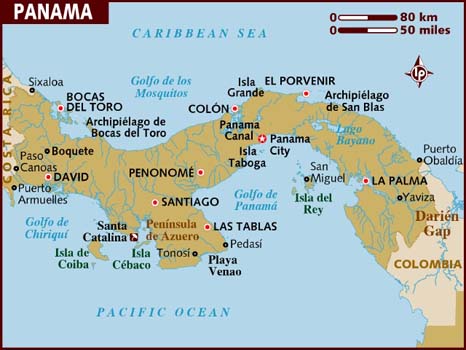 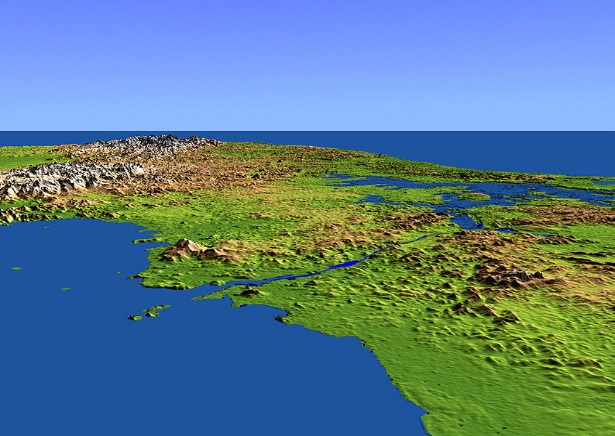 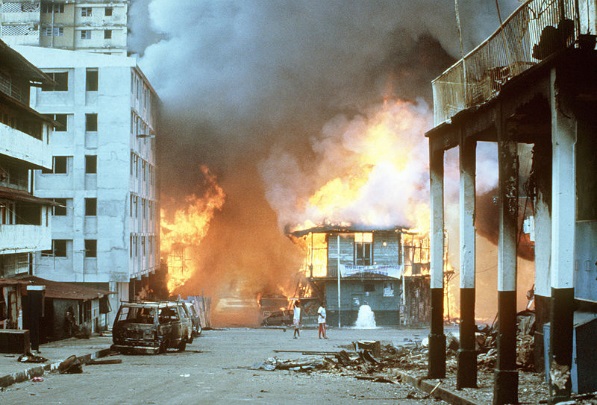 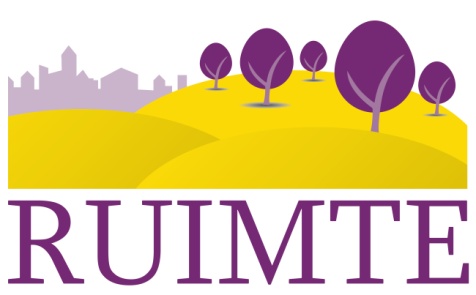 Ruimtequiz 8
20 minuten pauze